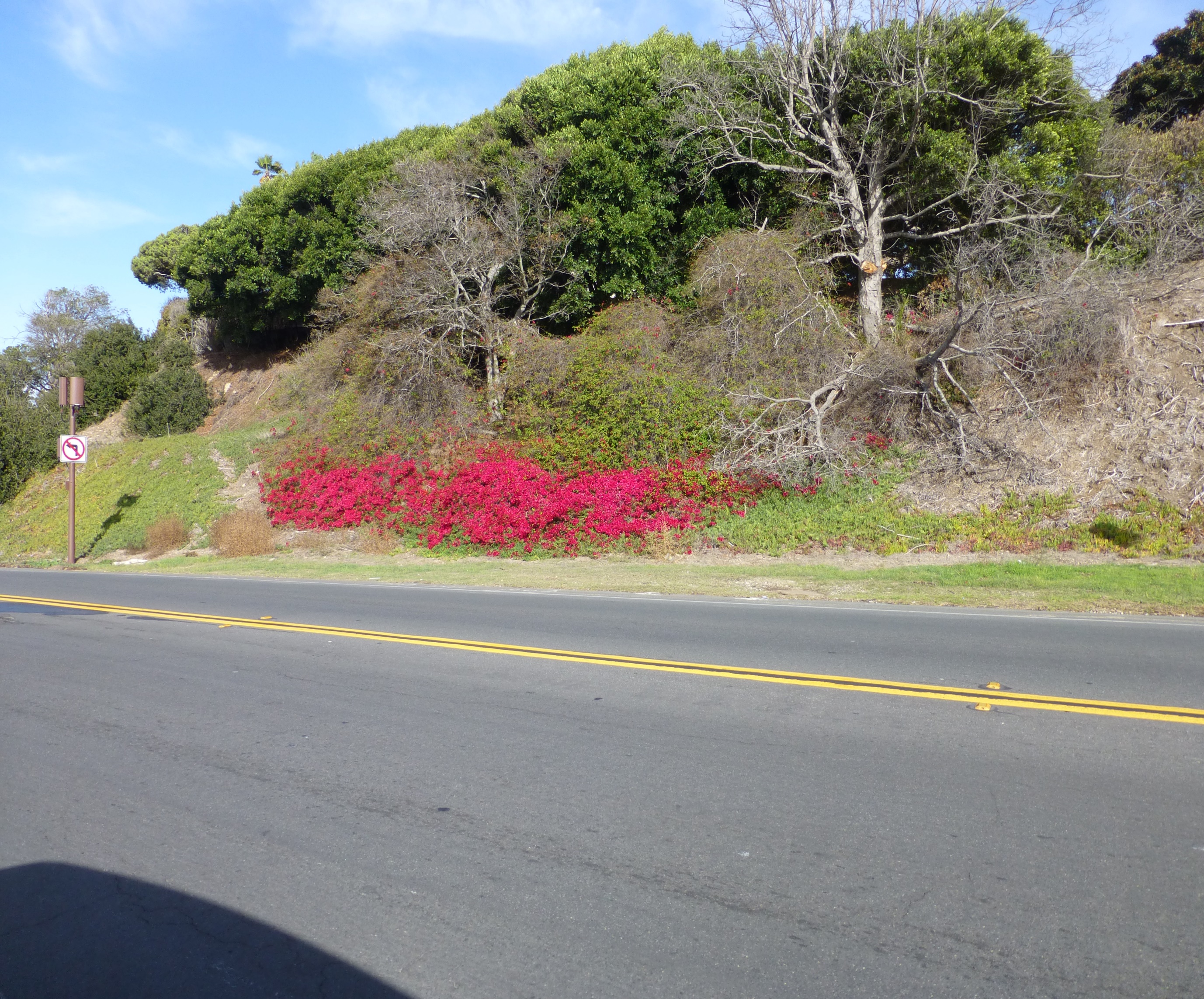 Big Changes Coming to Small Cells
Town of Hillsborough
November  28, 2018Presenter:
Dr. Jonathan L. Kramer
Partner

Telecom Law Firm, P.C.
www.TelecomLawFirm.com
Los Angeles – San Diego
Verizon by Crown CastlePalos Verdes Estates
Status:FCC’s 2018 Small Cell Order
approved by FCC on September 26, 2018
effective 90 days after publication in Federal Register: 
   January 14, 2019

appeals and requests for stay have been filed in federal court and at the FCC  (10th Cir to hear, for now)

appeals likely to take 12 to 18 months 

rules likely to be applicable during appeals (a stay by the FCC or a court seems unlikely)
What’s a “Small Wireless Facility”? (SWF)
But we still can’t regulate RF emissions
28 Cubic Feet
What does 28 cubic feet look
in the field?
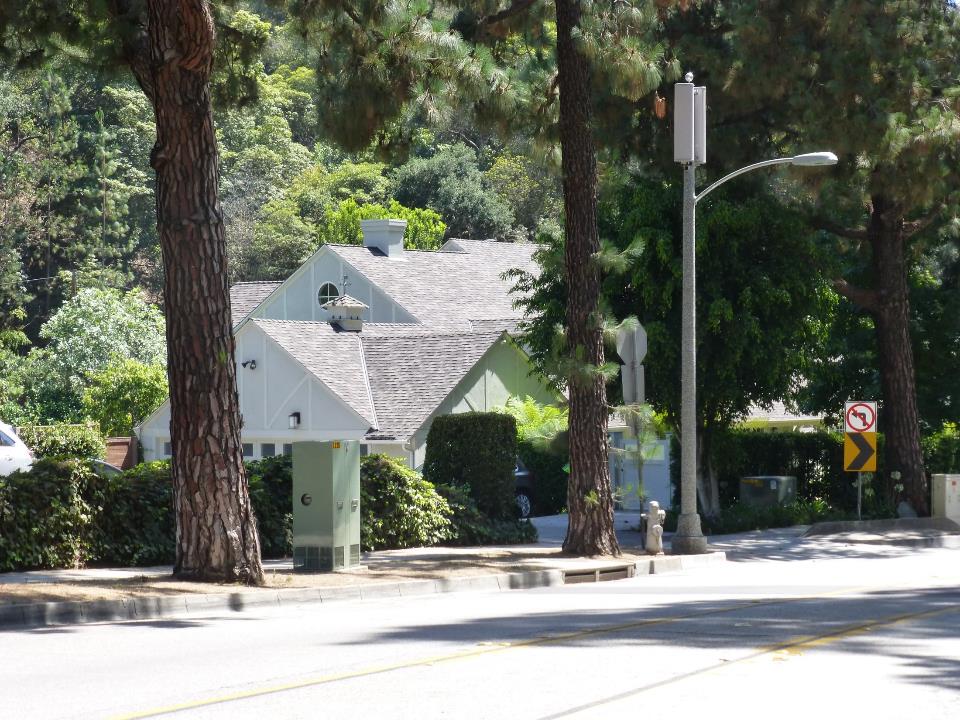 Less than 3 cubic feet
antennas
22 ½ cubic foot
cabinets
Plus how many 3 cubic foot antennas?
Antennas are NOT counted in the 28 cubic foot ‘small wireless facility’ volume calculation

No limit to the number of 3 cubic foot antennas

Typical 6’ tall panel antennas are less than or equal to 3 cubic feet in volume
New & Old Shot Clock RulesThere will be 5 separate shot clocks
Before 1/14/19: Commonly, appeals and construction permits followed after shot clock
After 1/14/19:  All appeals, shovel ready permits, must be completed within the shot clock
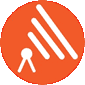 Why so many?
Estimated: 30 to 60-ish small cell per sq. mile, per carrier over the next 5-ish years, plus ~8 mi new fiber in each sq. mile
Why: Faster data transfer is the goal
Legacy: Macrocells likely to remain (umbrella)
9
© 2018 TelecomLawFirm.com
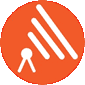 Cell Sites Closer to Users 
Faster Data Transfer & Greater Building Penetration
((  ))
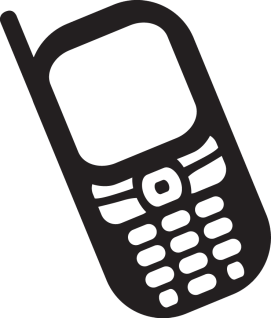 (((   )))
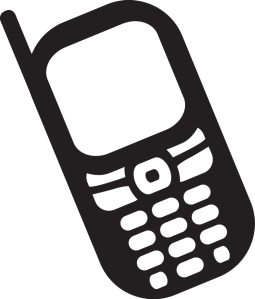 10
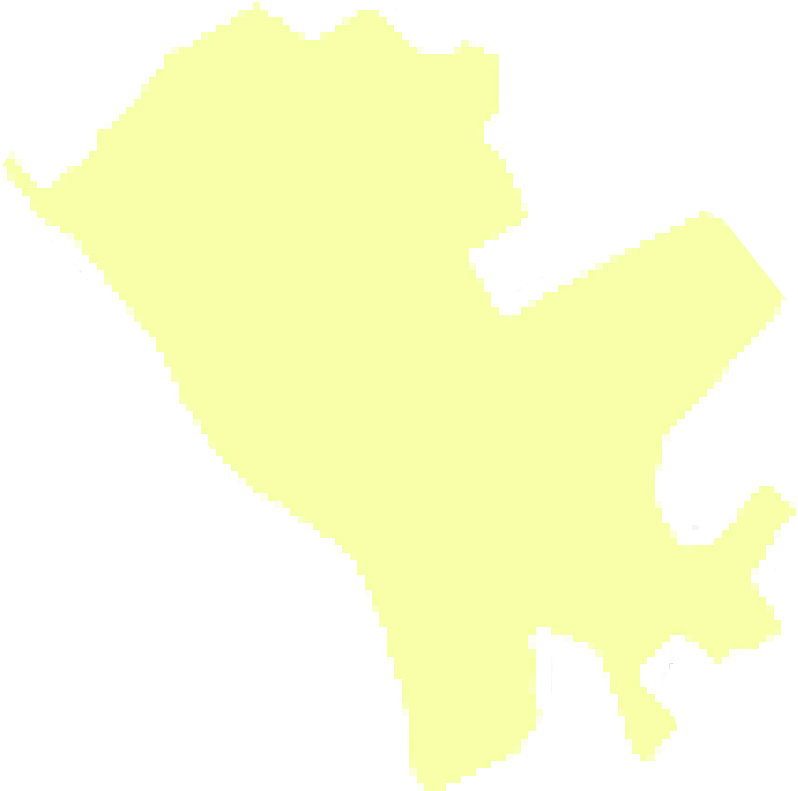 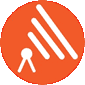 Town of Hillsborough(Estimates only!)
Land area: ~6.25 sq. mi 
4 national carriers today

…but let’s be very conservative:
= 2.5 sq mi * 4 carriers * 20 per sq mi =
	~ 200 small cells/SWFs
…plus…
2.5 sq mi * 8 miles of fiber per sq mi = 
	~ 20 miles of new fiber optic cables
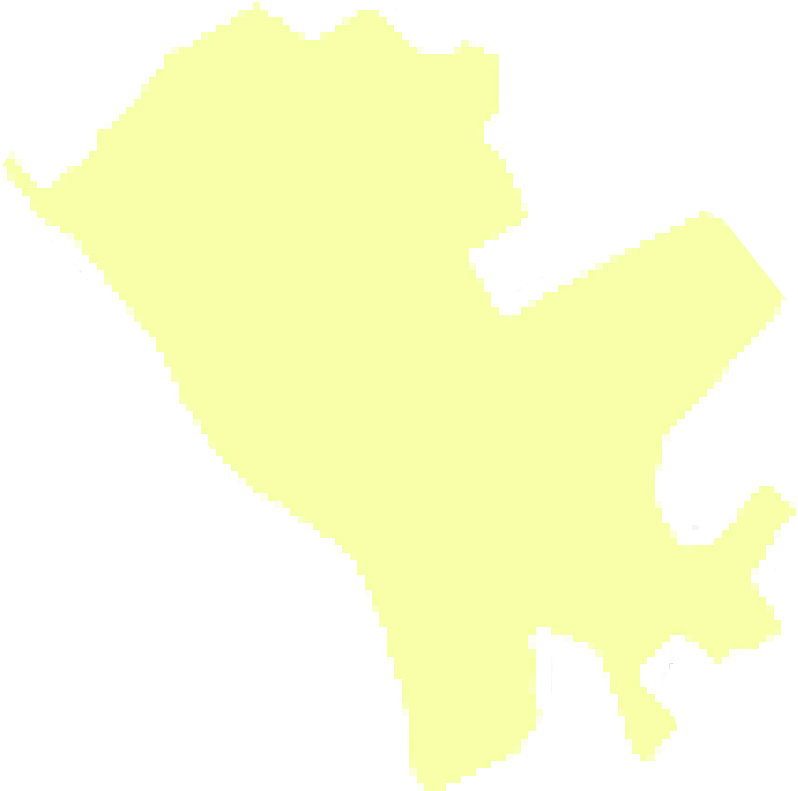 Wireless Siting Challenges in Hillsborough
Low population density

Challenging RF propagation environment (due to large trees; irregular terrain; many target areas at high elevation above average terrain)

Substantial residential building structures that make signal penetration challenging

Limited mounting structures available in the public right of way (few street lights, traffic signals and road signs)

(Based on information provided by Lee Afferbach)
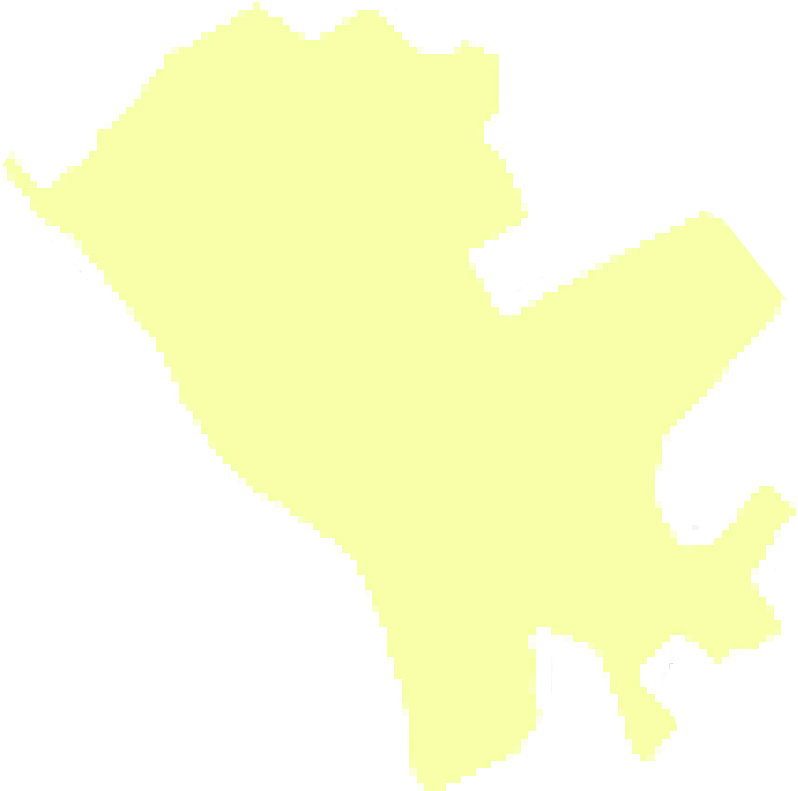 Some Primary Considerations
(All are important)
Aesthetics
Considering PUC 7901, 7901.1; FCC 9/18 Order; Court decisions (inc. Cal Sup. Ct. pending case: T-Mobile v. SF)
Safety (compliance with state, local codes)
PUC 7901, 7901.1, 2902, GO95, GO128: Dealing with time, place, and manner of construction, as well as maintenance; not incommoding the use of the right of way Safety (compliance with FCC RF standards)
FCC Rules 1.1307 et seq, Bulletin 65
Avoiding Effective Prohibitions
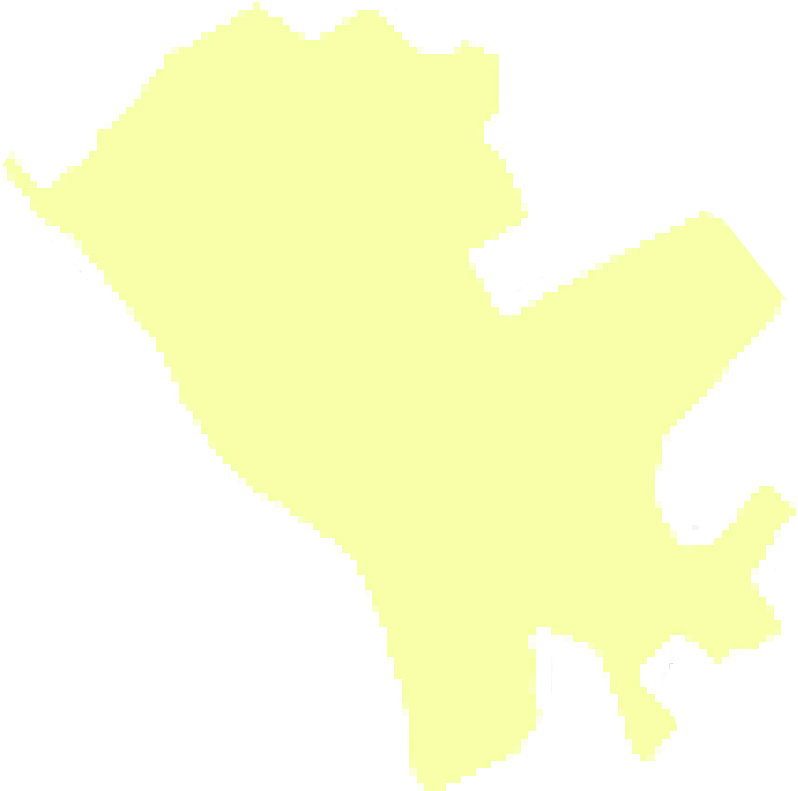 Effective ProhibitionsOut with the Gap…In with the Competition
The Existing 9th Circuit Rule (2005)
evaluated under “significant gap/least intrusive means” test adopted by 9th Circuit

The New Rule 1/14/19
a state or local requirement effectively prohibits deployment when it “materially limits or inhibits any competitor’s or potential competitor’s ability to compete in a fair and balanced legal and regulatory environment.”

Non-Fee Requirements (e.g. Aesthetics) 1/14/19
must be (1) reasonable; (2) no more burdensome than those applied to other infrastructure deployments; and (3) objective and published in advance
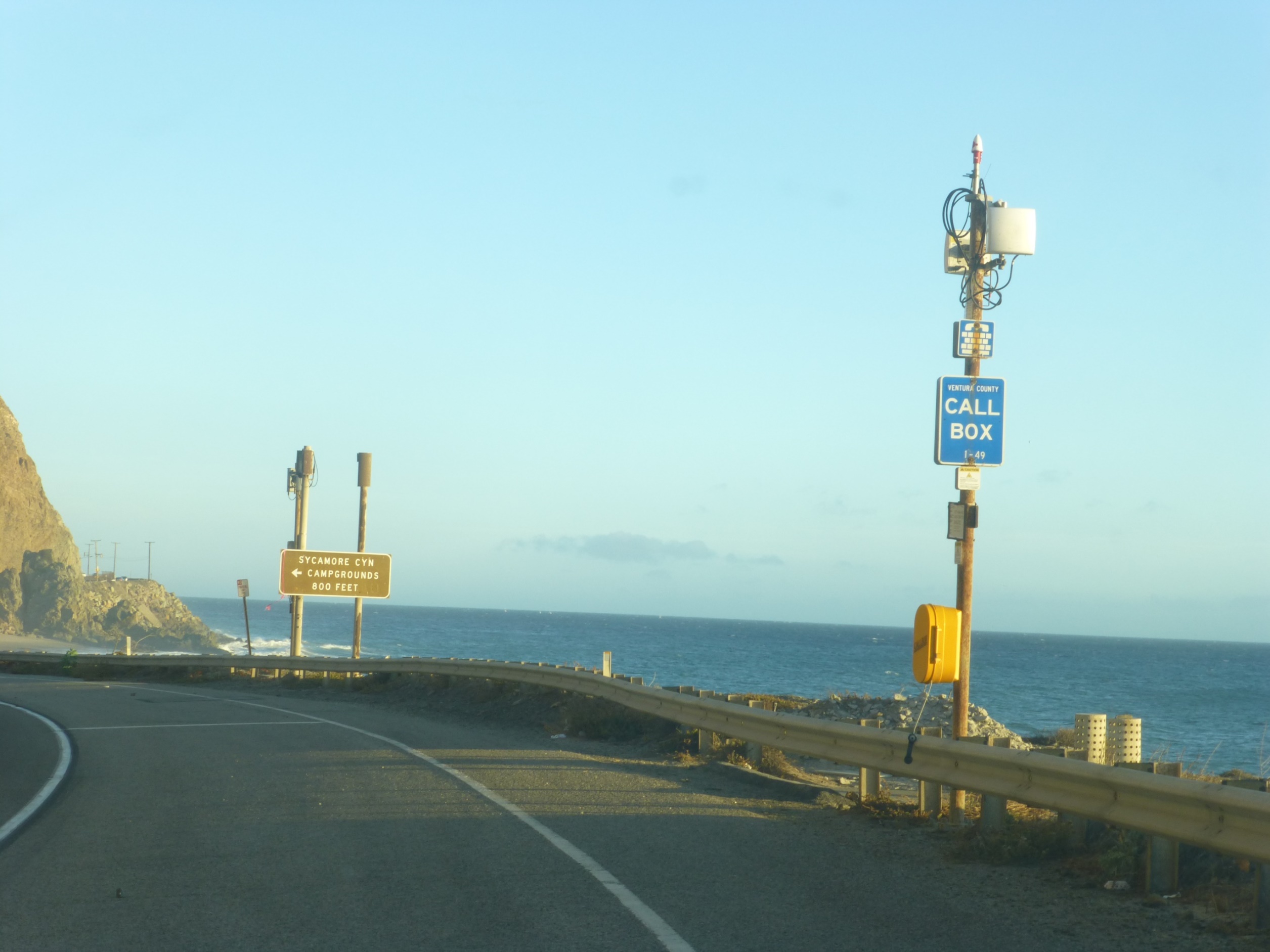 Examples of existing 3G/4G+ small cells and beyond…
…but not every design 
will work in Hillsborough
Ventura County/Malibu
Rancho Palos Verdes
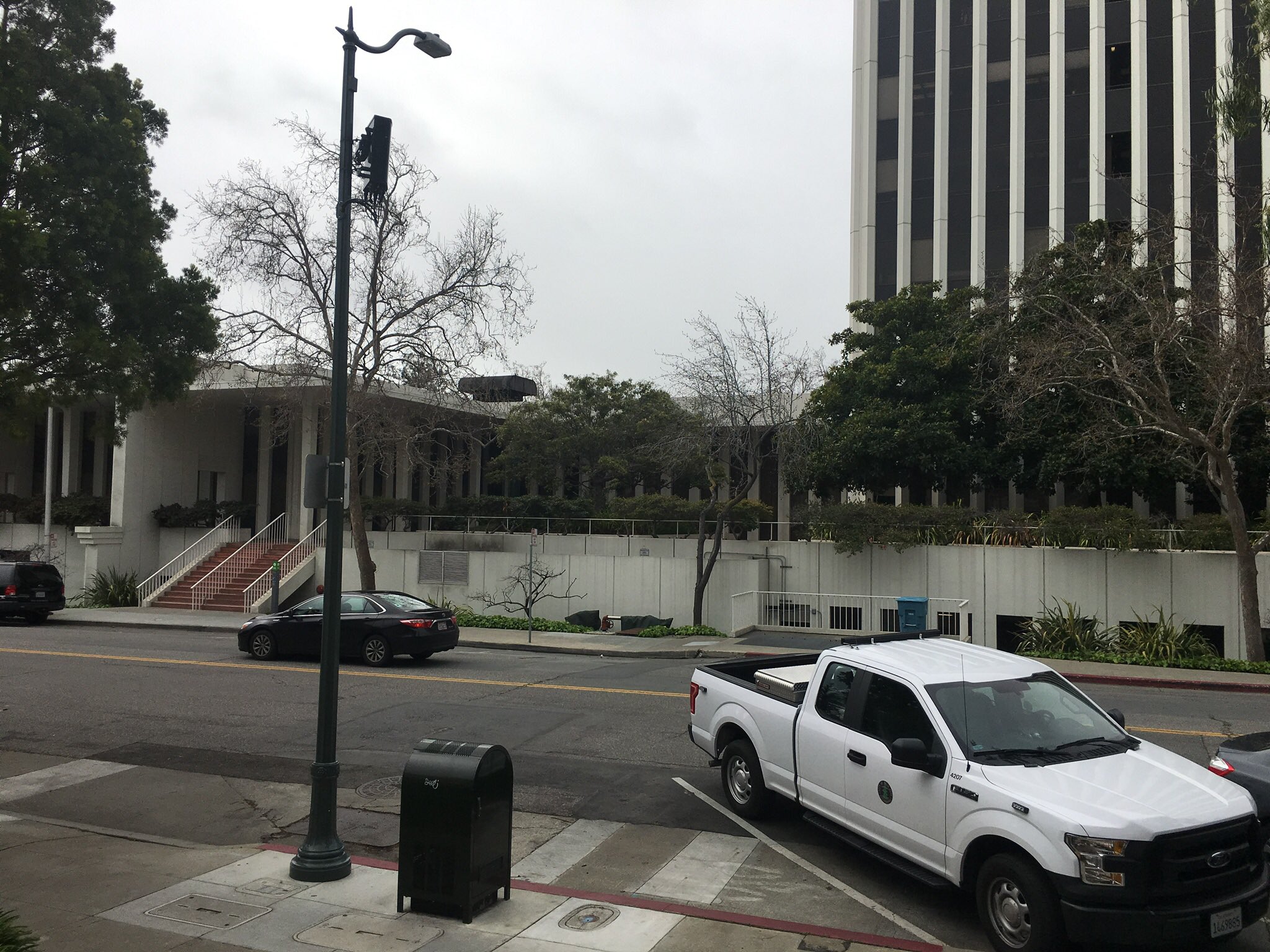 2 foot antenna
Base station equipment in
faux mailbox
Palo Alto
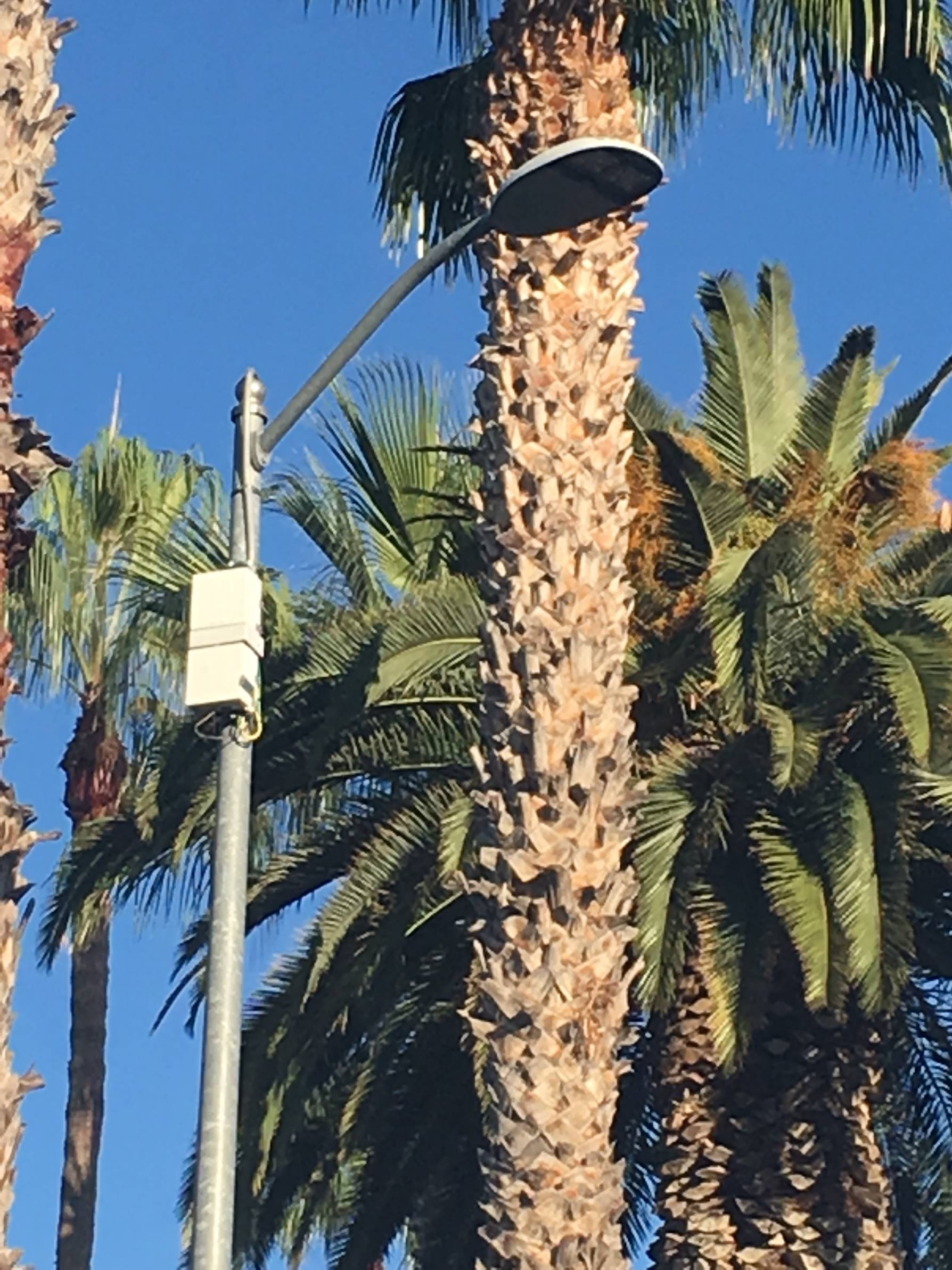 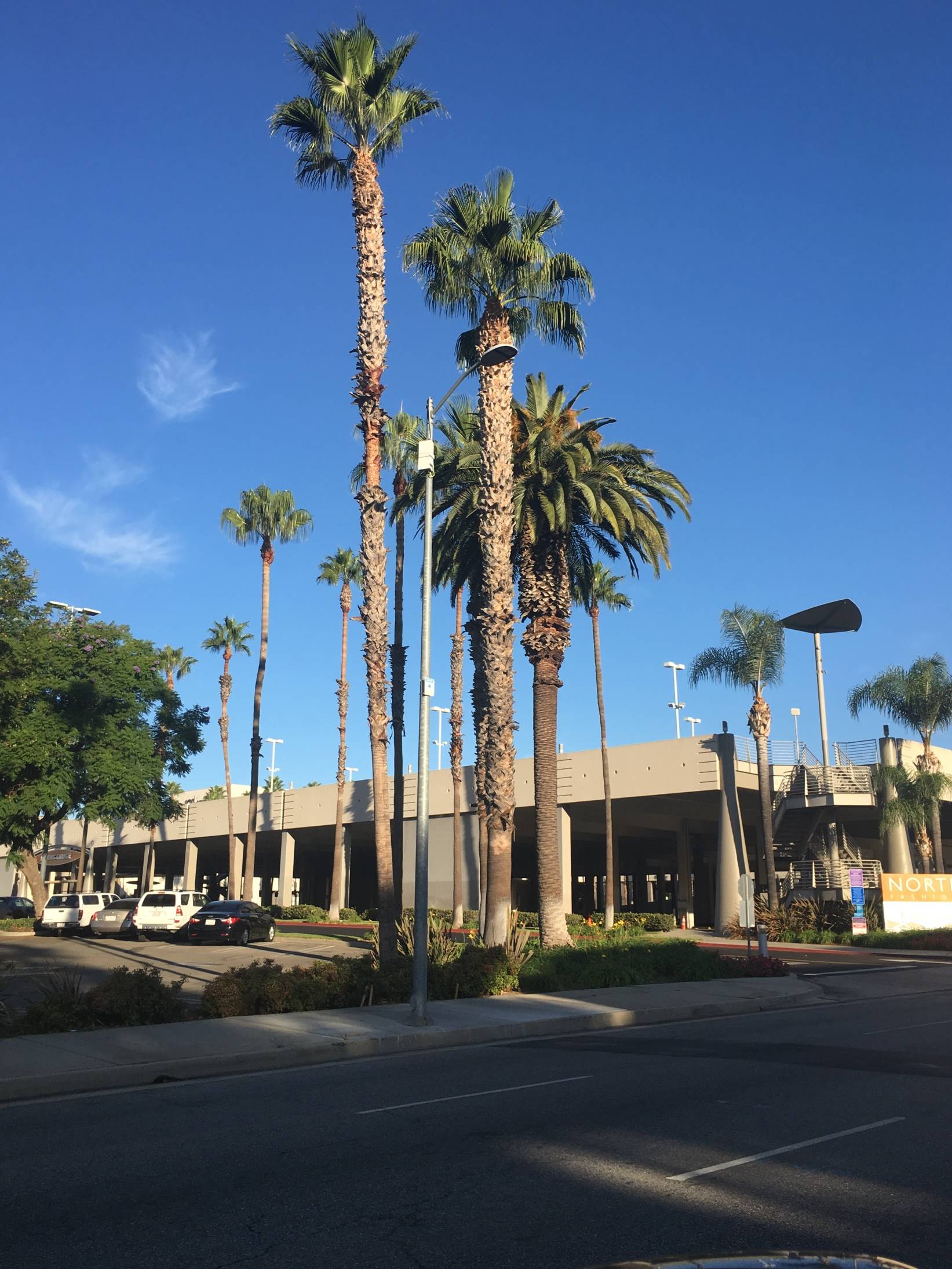 T-Mobile by Crown CastleLos Angeles
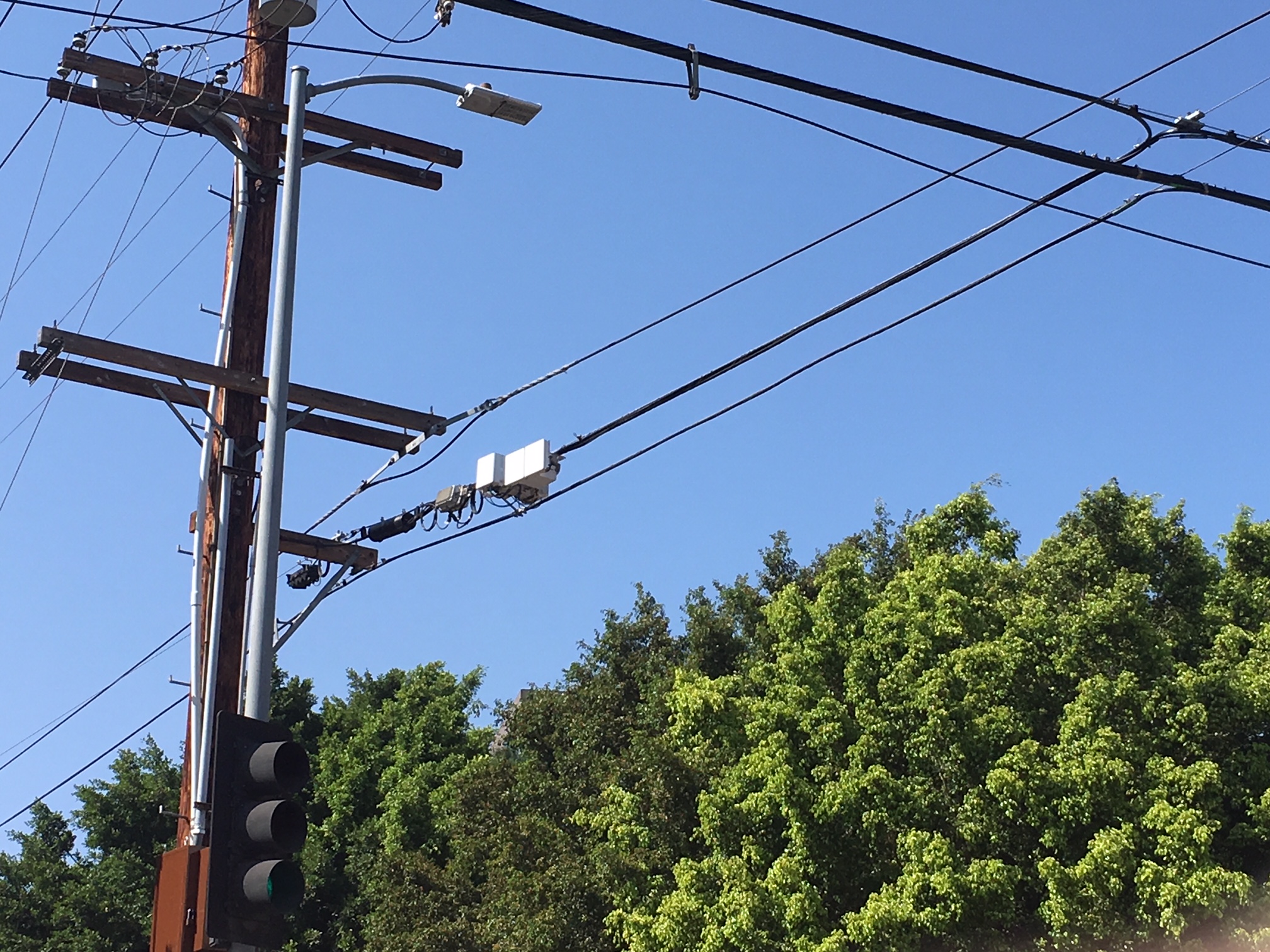 T-Mobile by Crown CastleLos Angeles
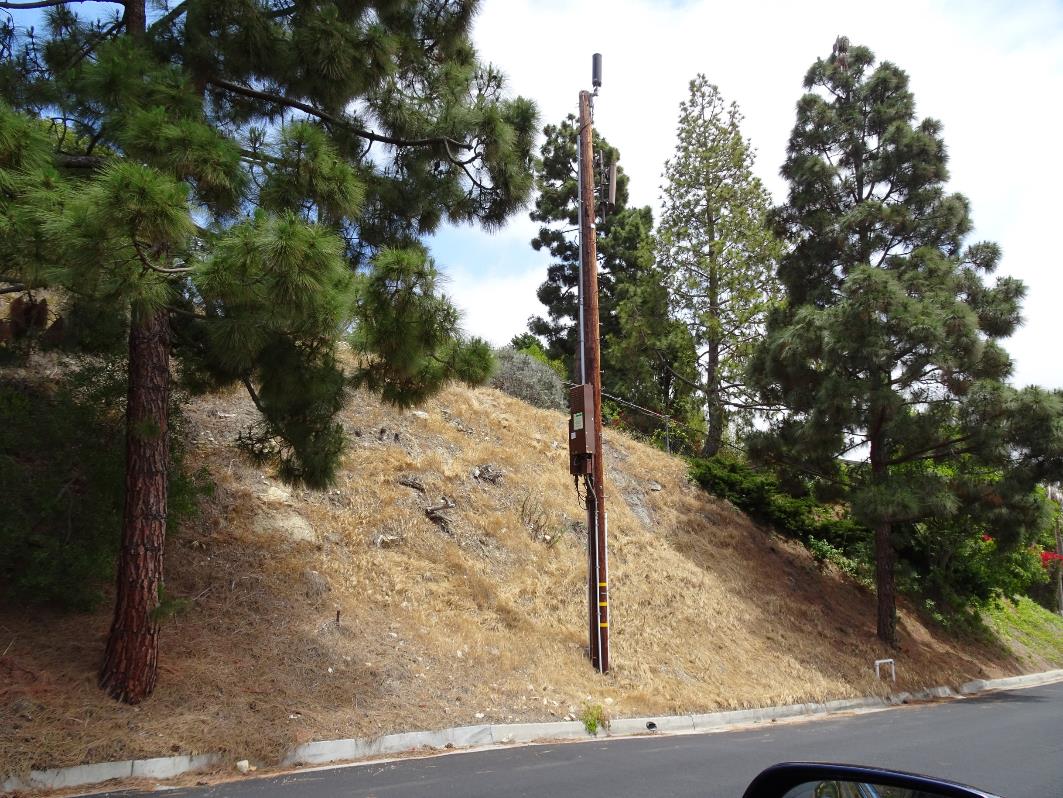 Sprint by Crown Castle
Palos Verdes Estates
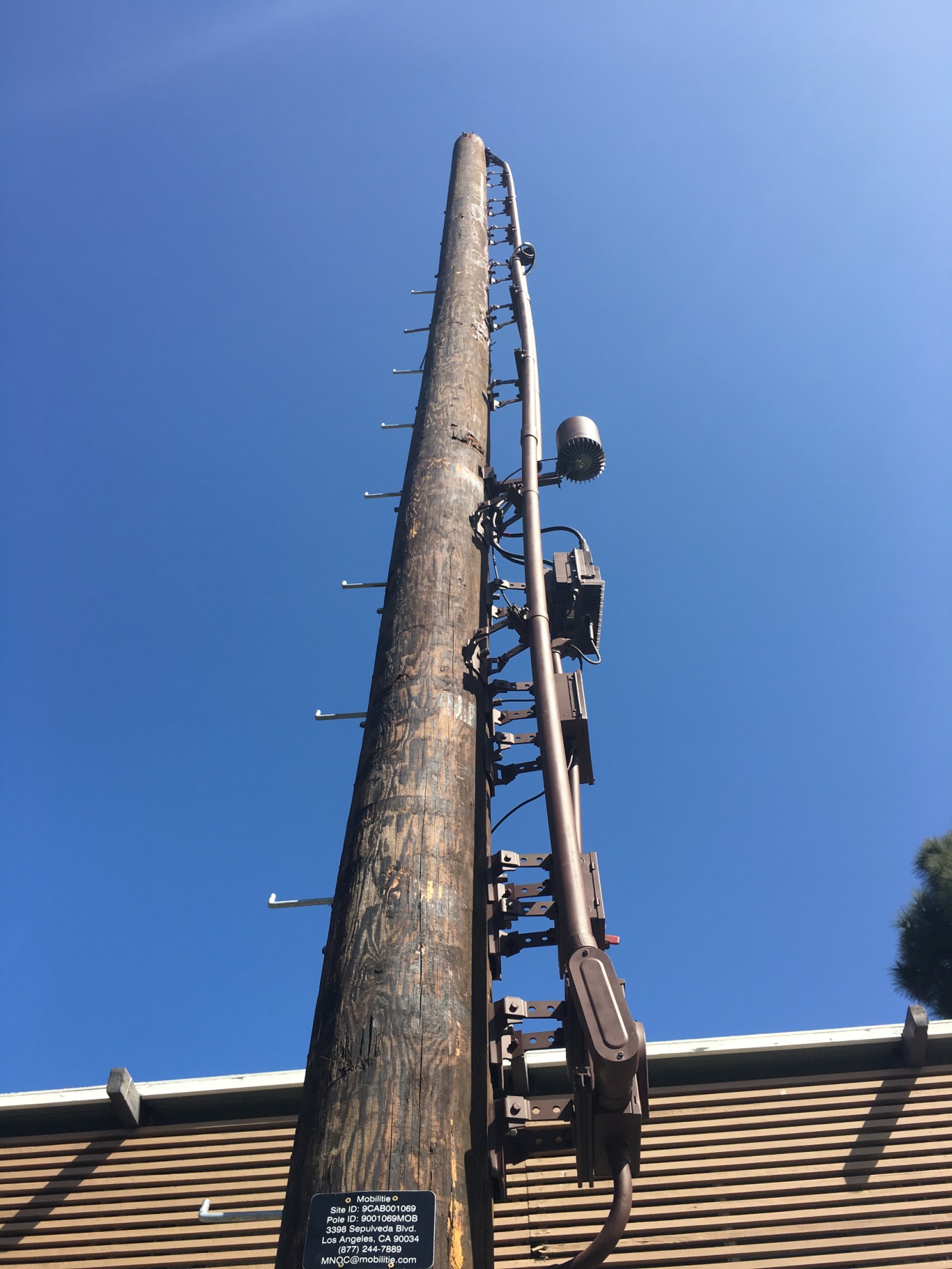 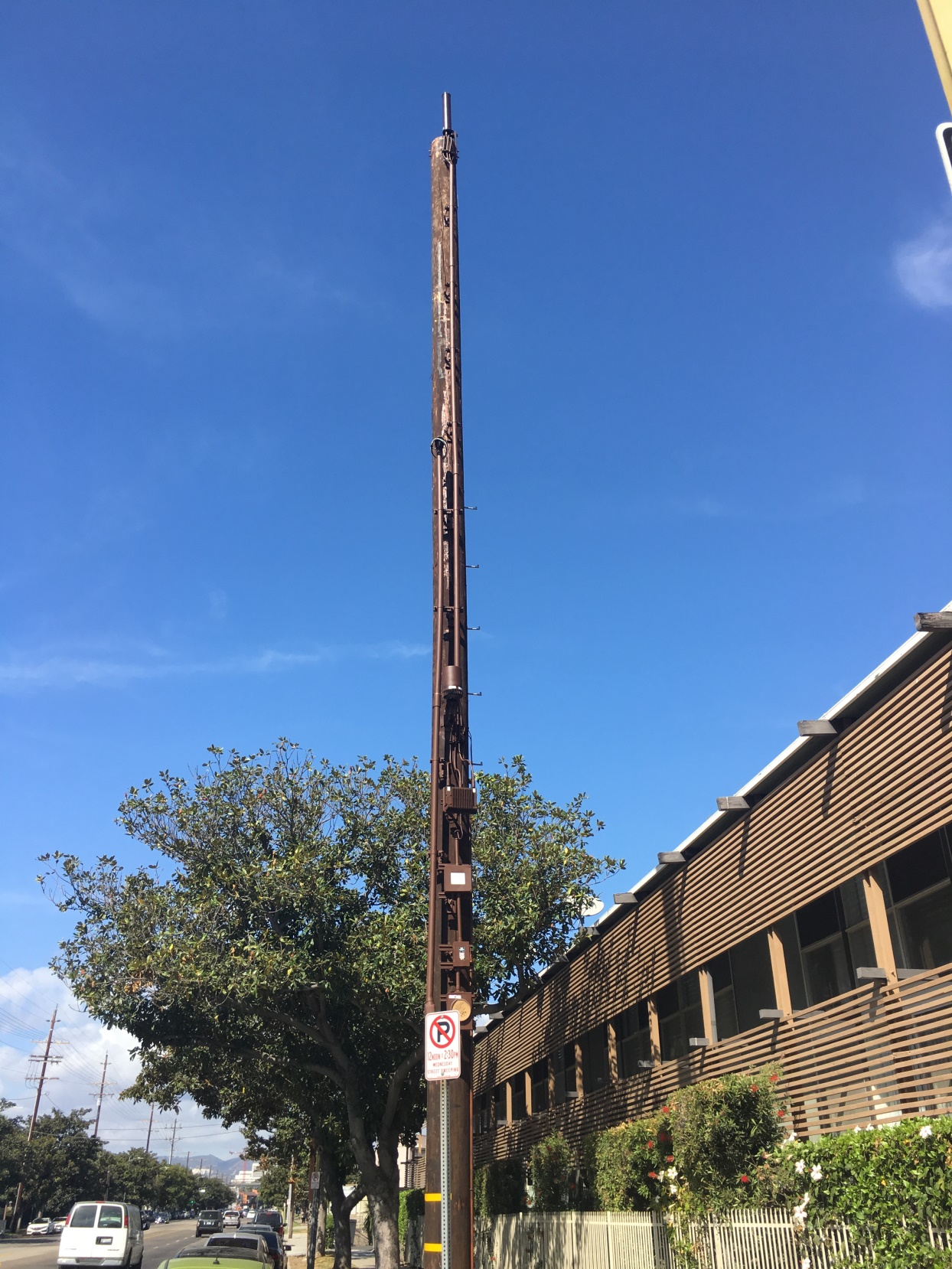 Pole installed by
Mobilitie; not
shared
Sprint by
Mobilitie
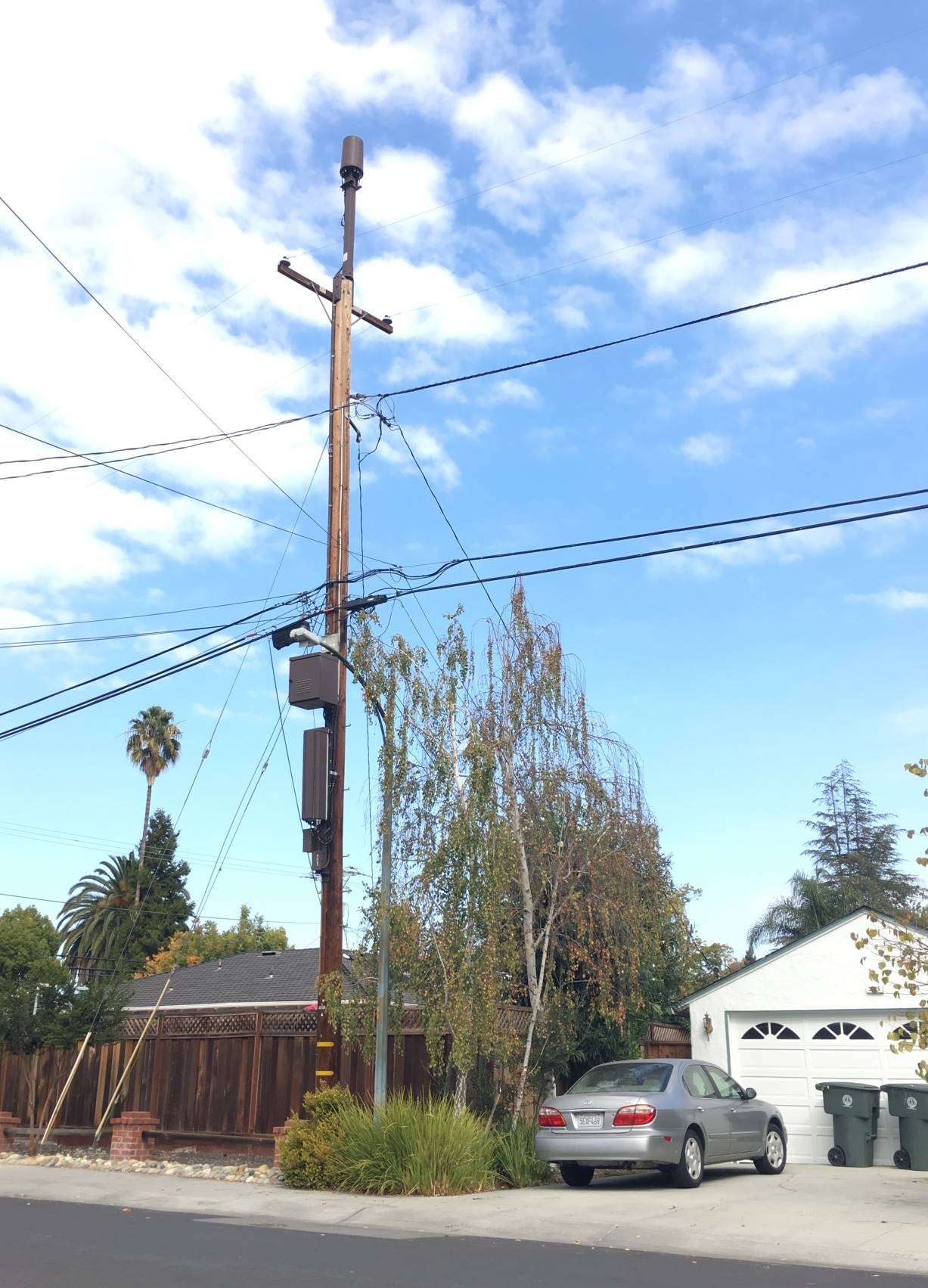 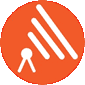 AT&T
Palo Alto
22
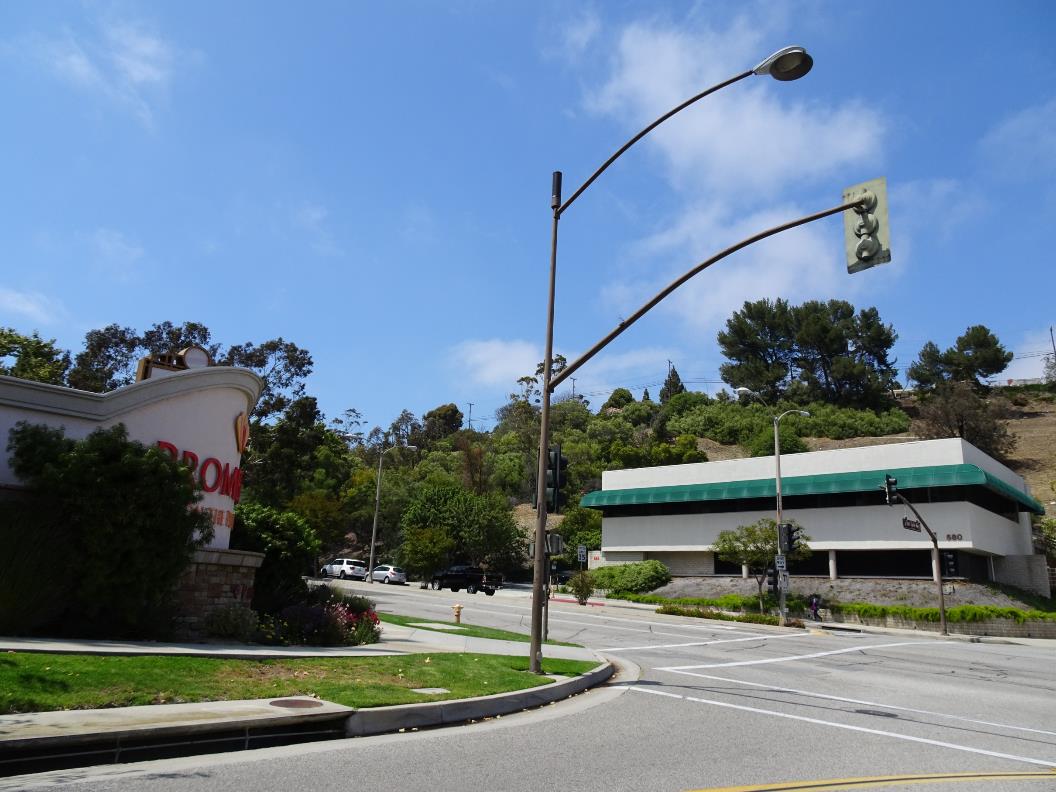 Antenna
Base station equipment in underground
Vault by the fire plug
Crown Castle
Rolling Hills Estates
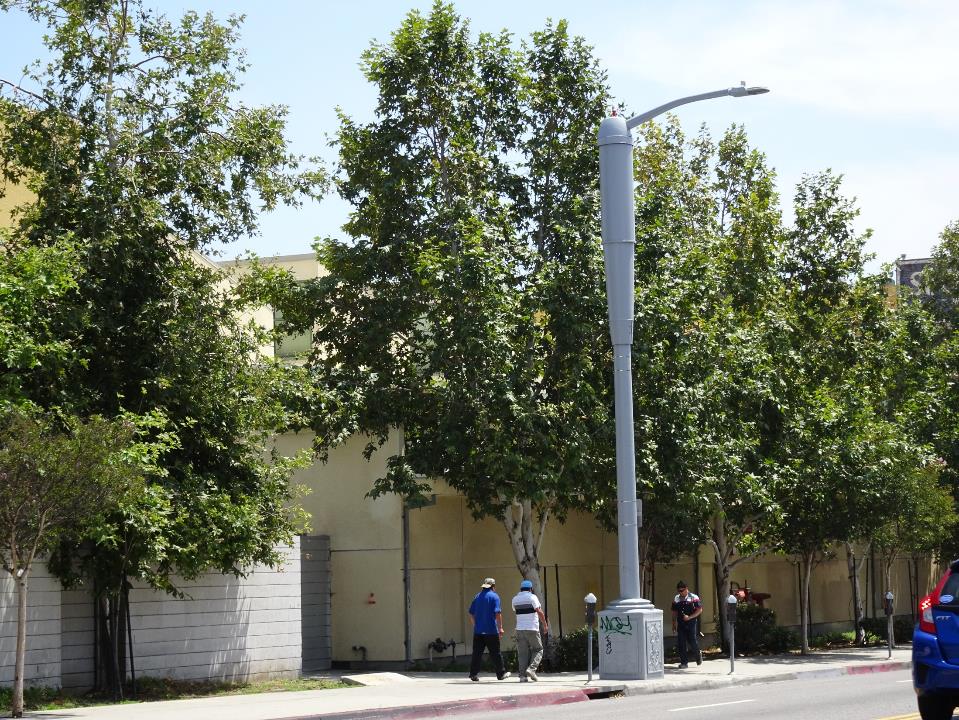 Verizon / Los Angeles
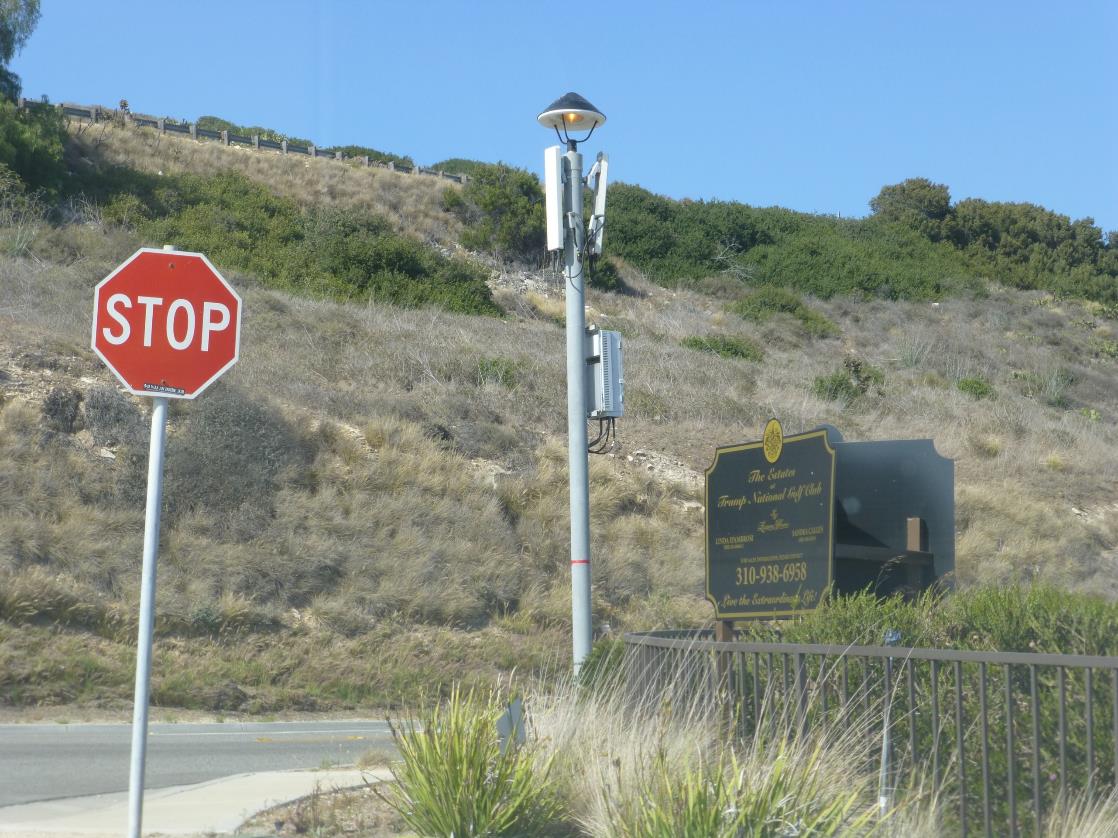 Crown CastleRancho Palos Verdes
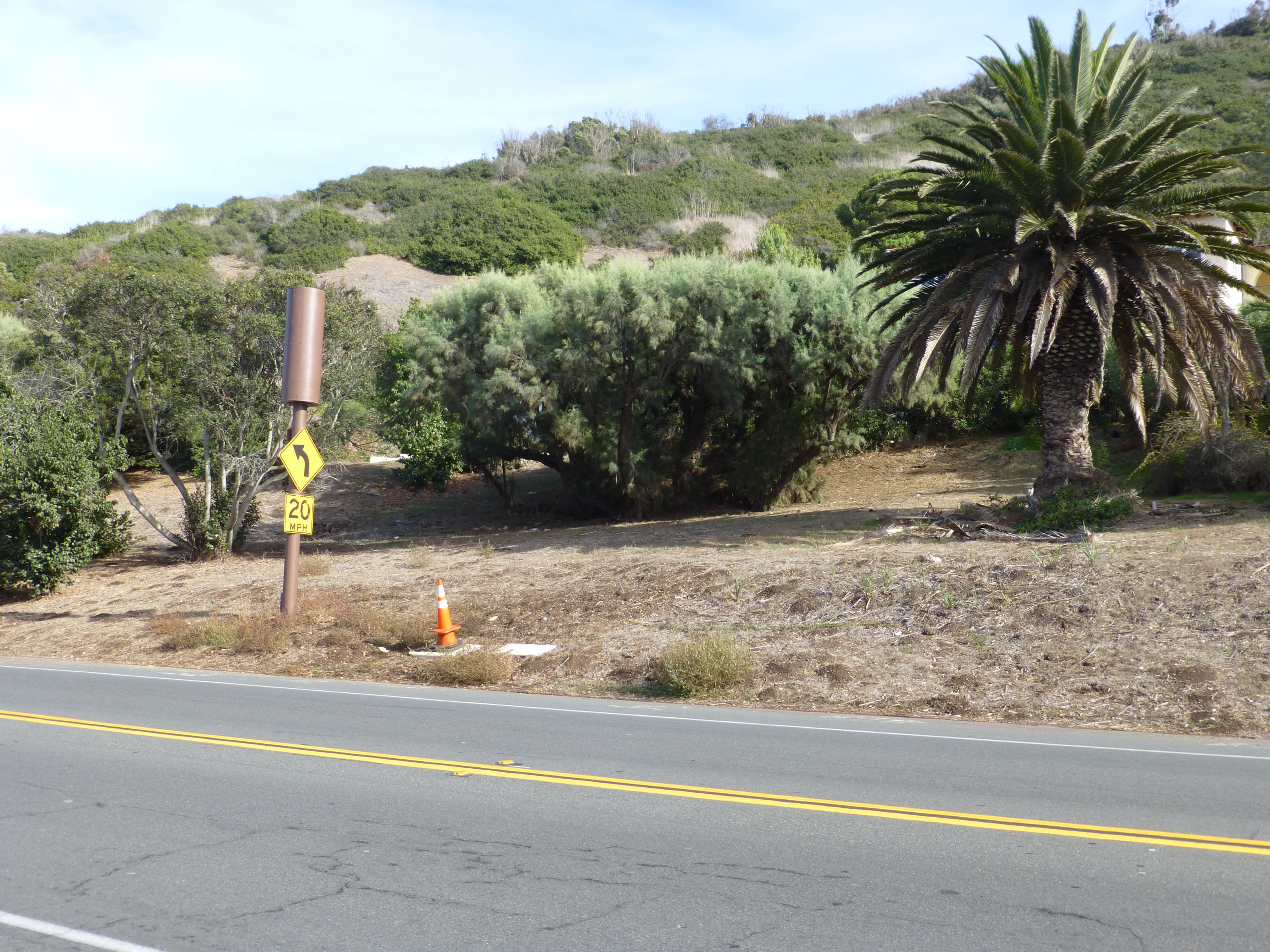 AT&T/Verizon CollocationCrown CastlePalos Verdes Estates
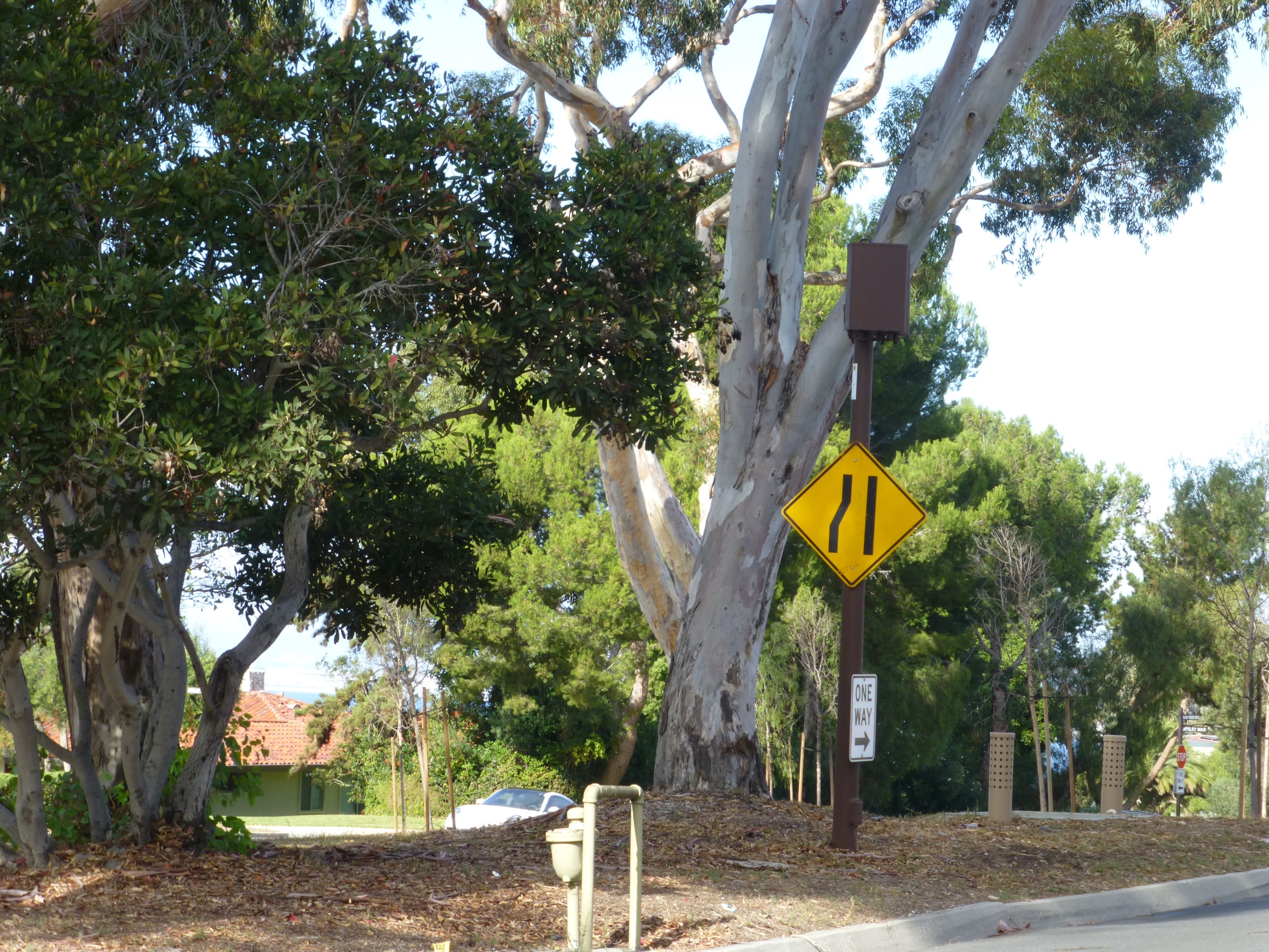 Crown CastlePalos Verdes Estates
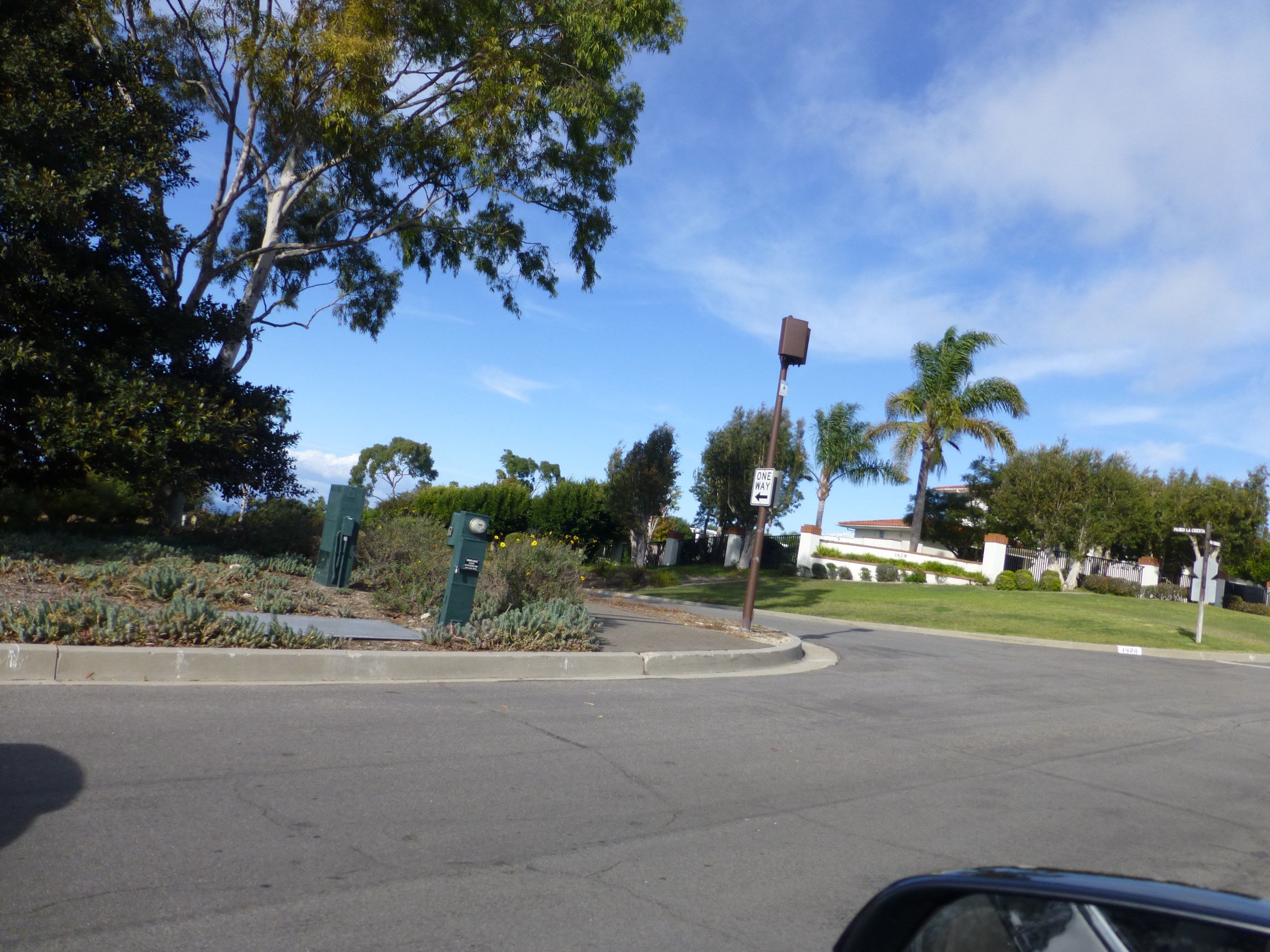 Crown CastlePalos Verdes Estates
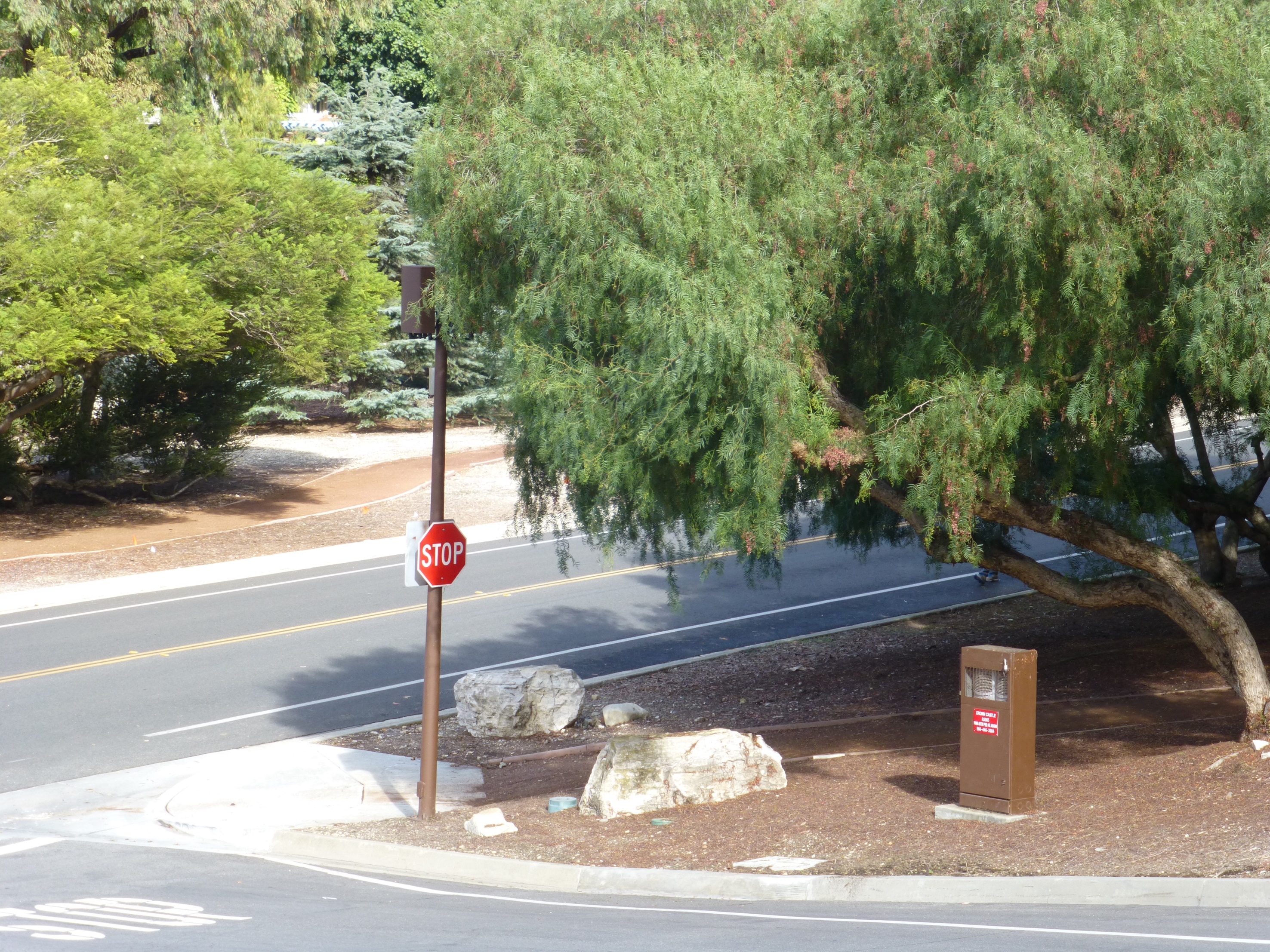 Crown CastlePalos Verdes Estates
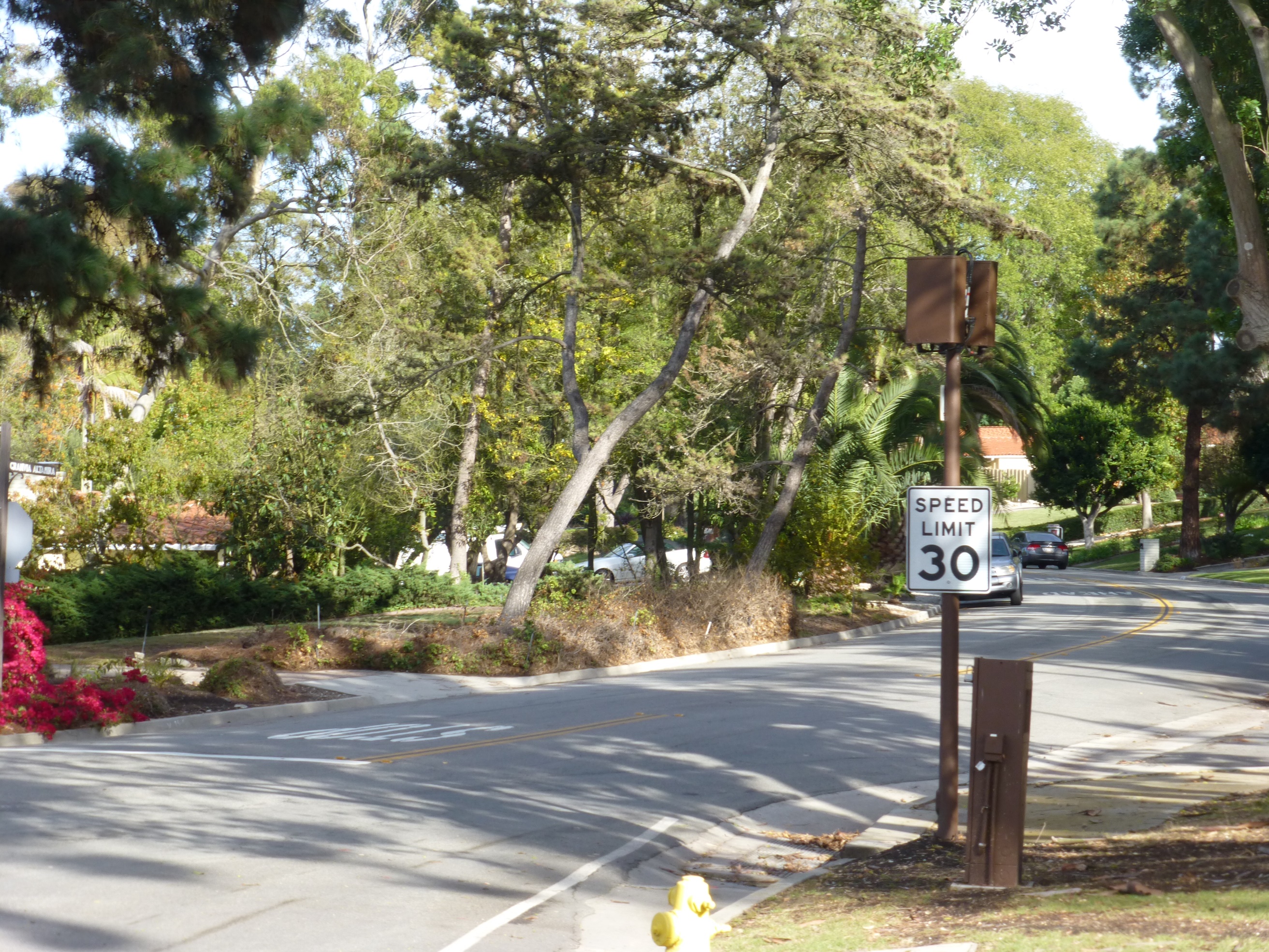 Crown CastlePalos Verdes Estates
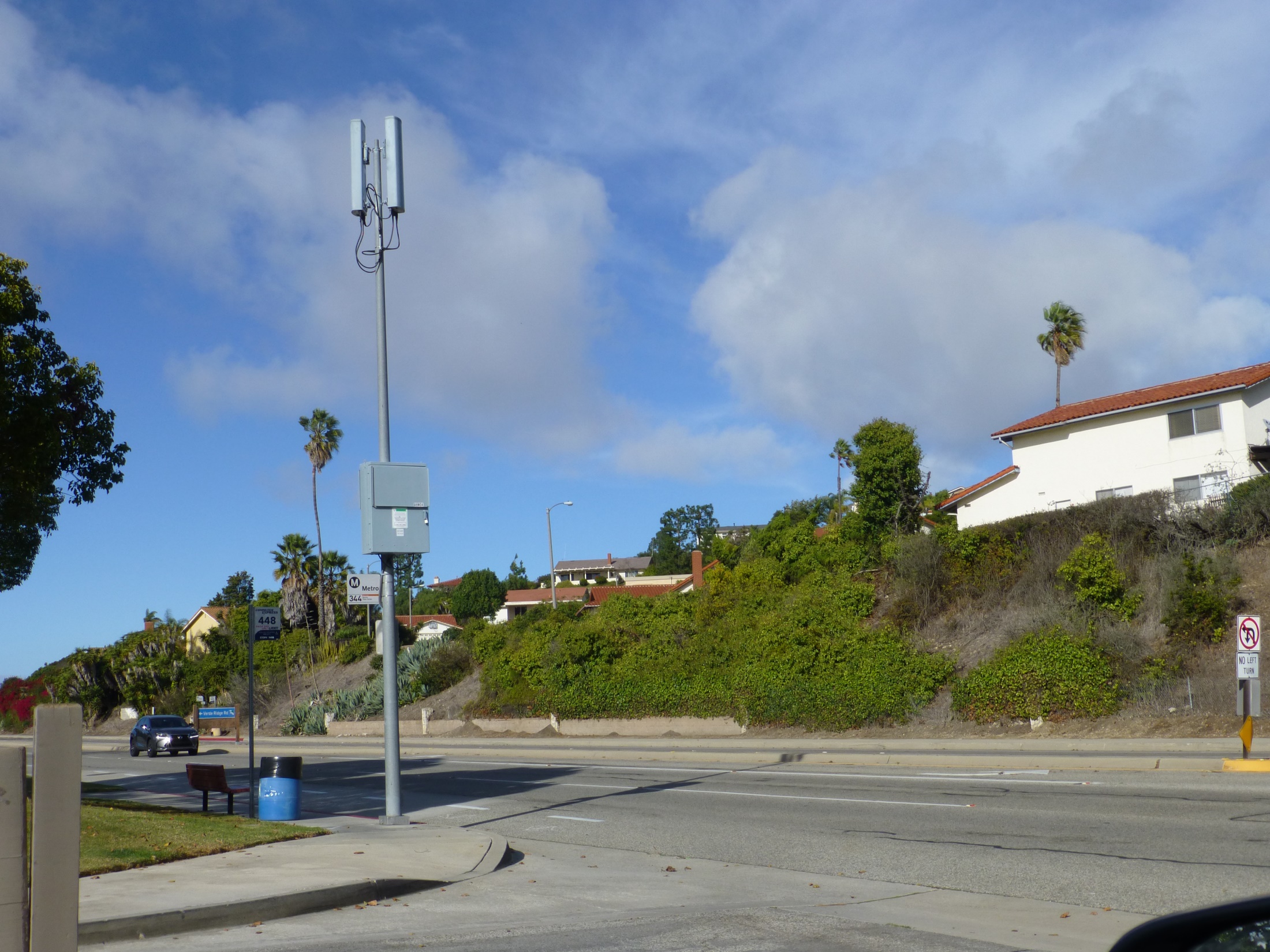 Crown CastleRancho Palos Verdes
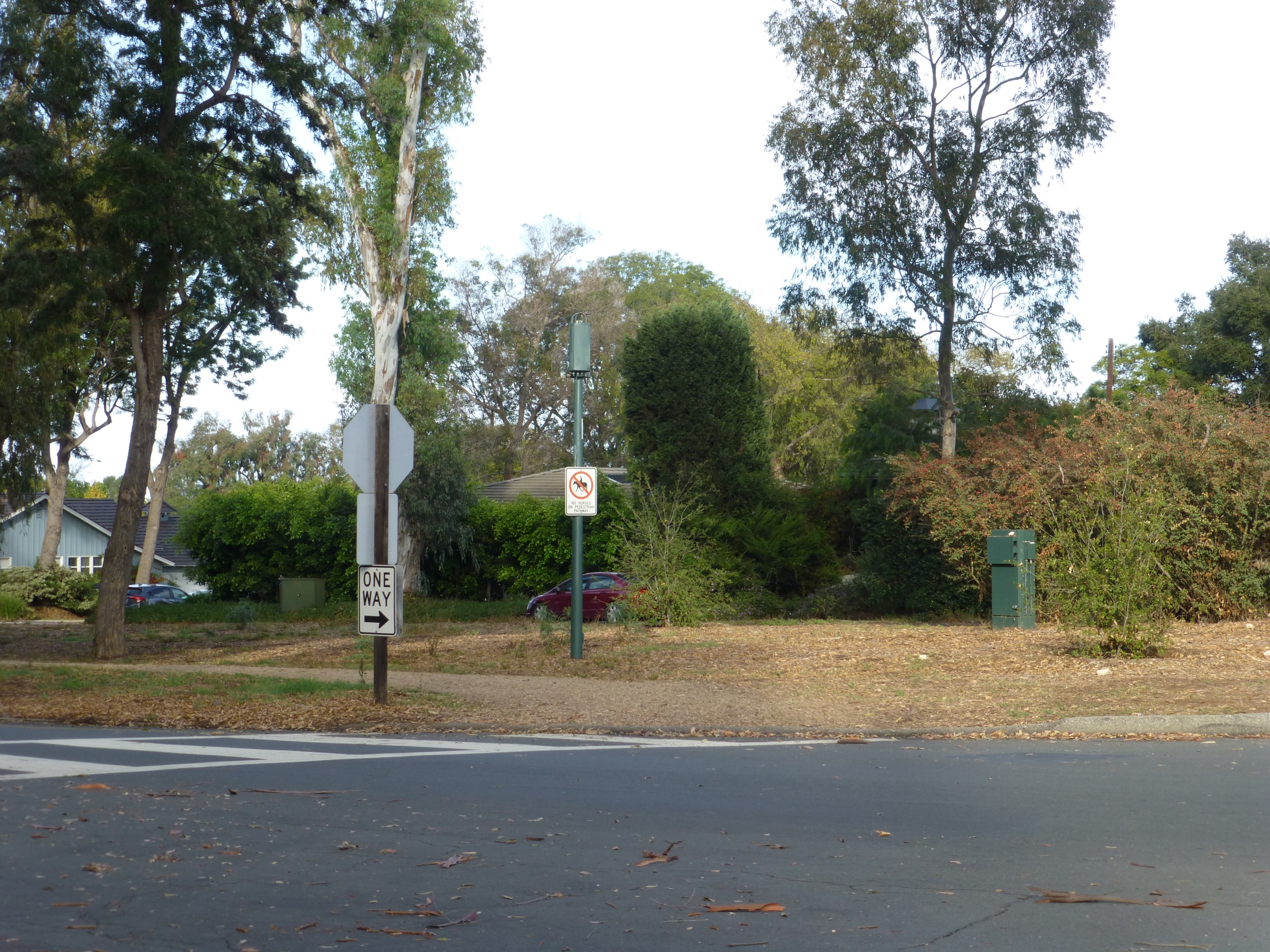 Crown CastlePalos Verdes Estates
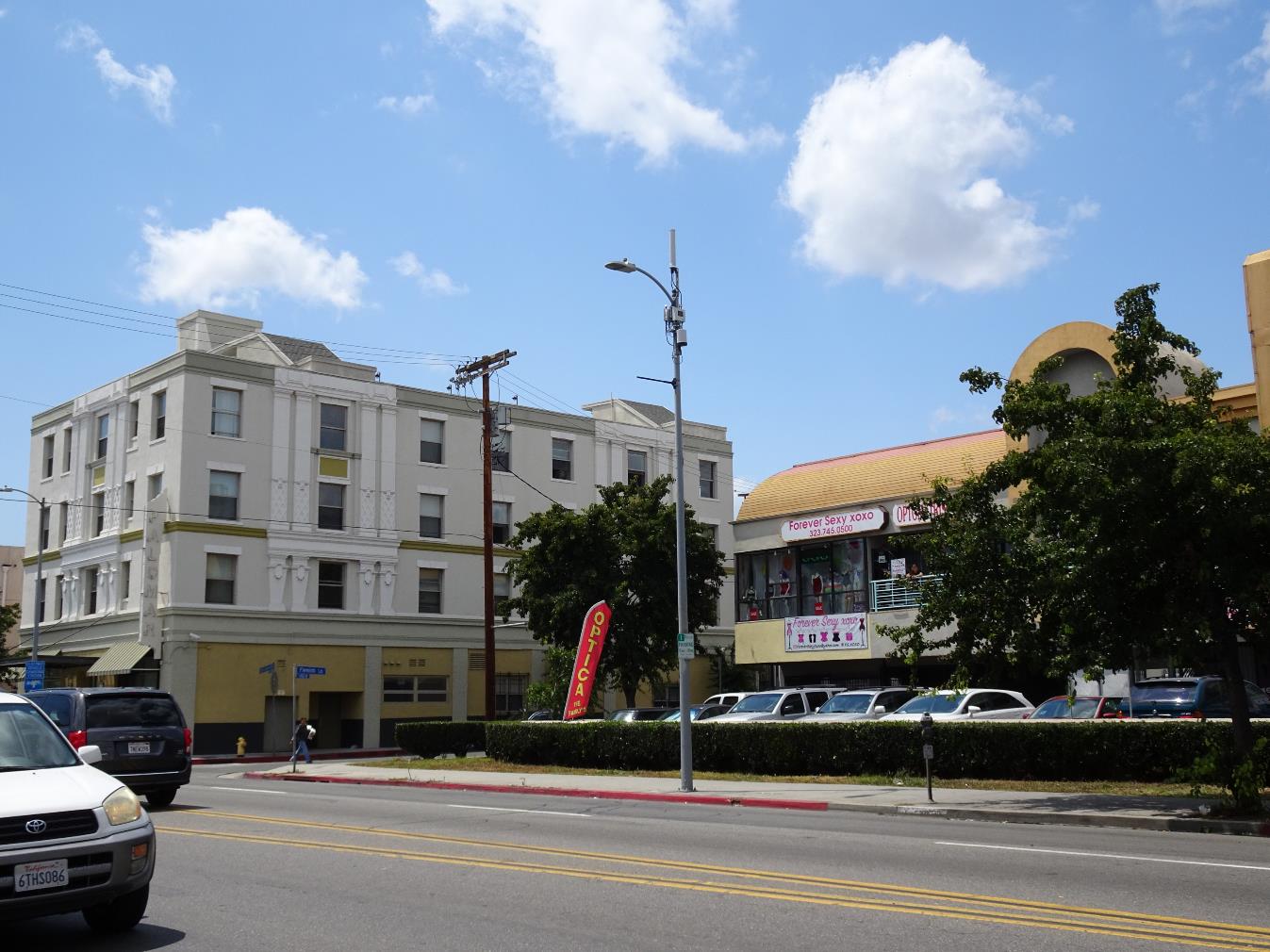 Sprint by
Mobilitie
Los Angeles
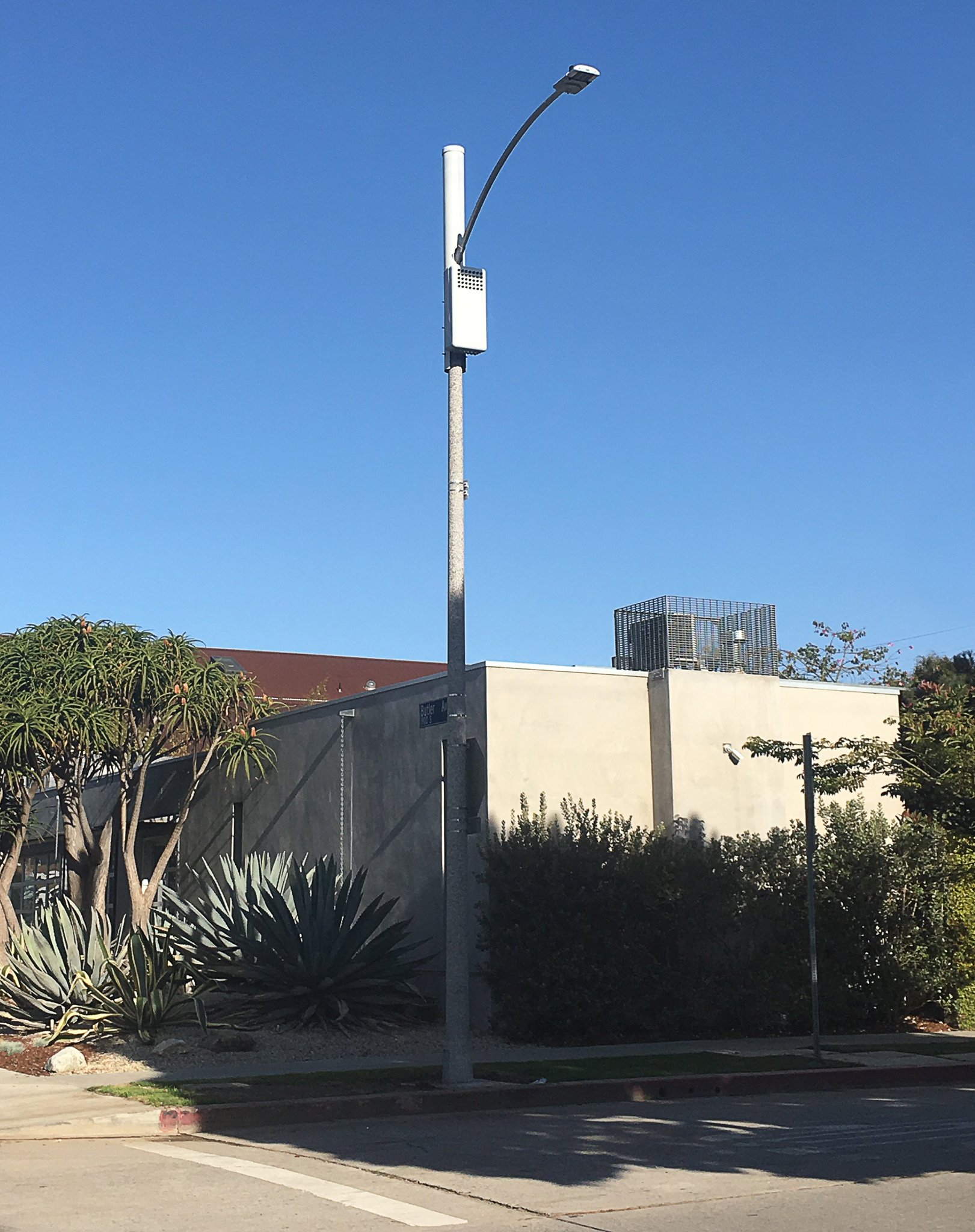 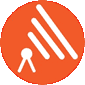 Sprint by
Mobilitie
34
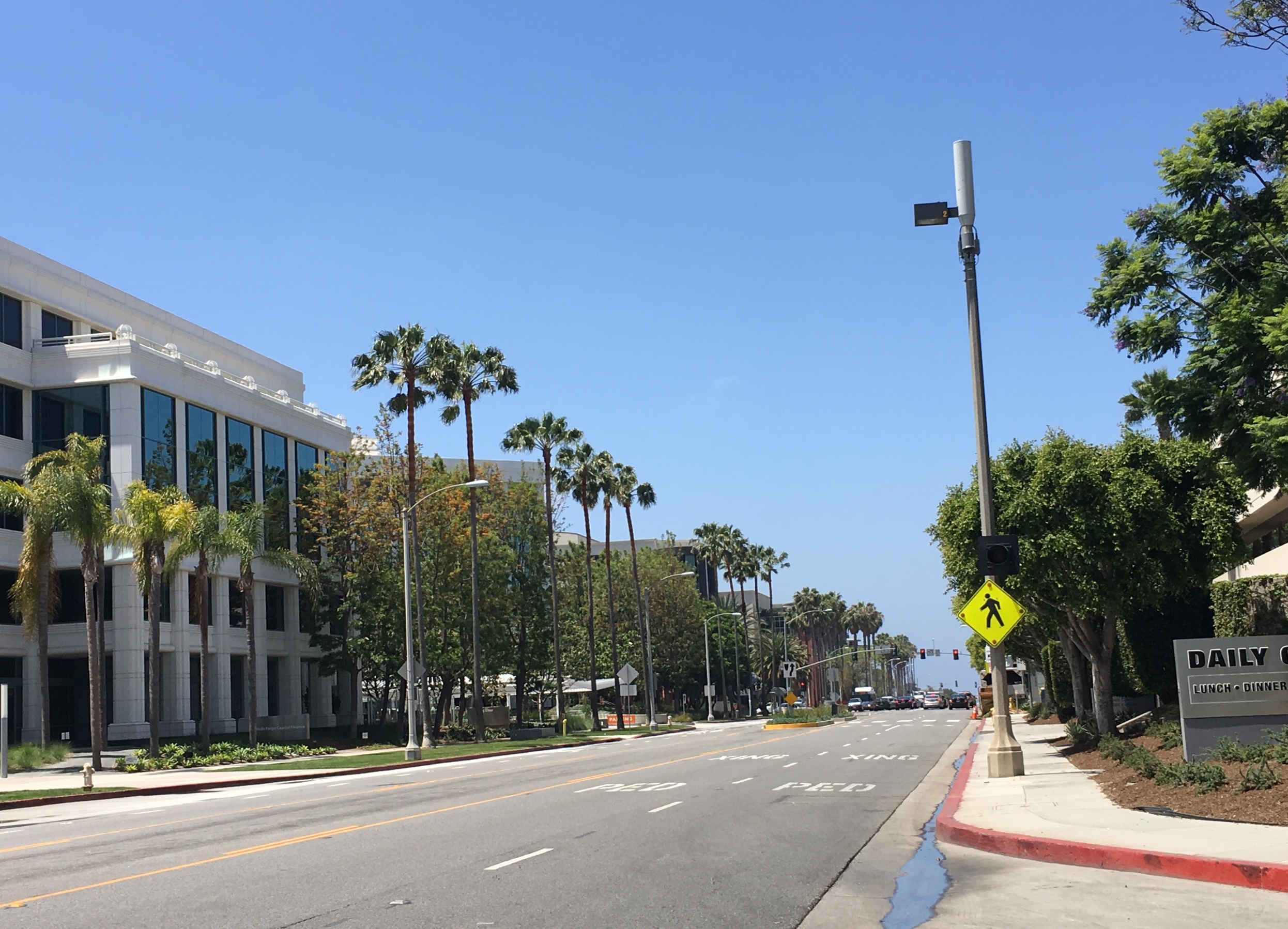 Sprint by
Mobilitie
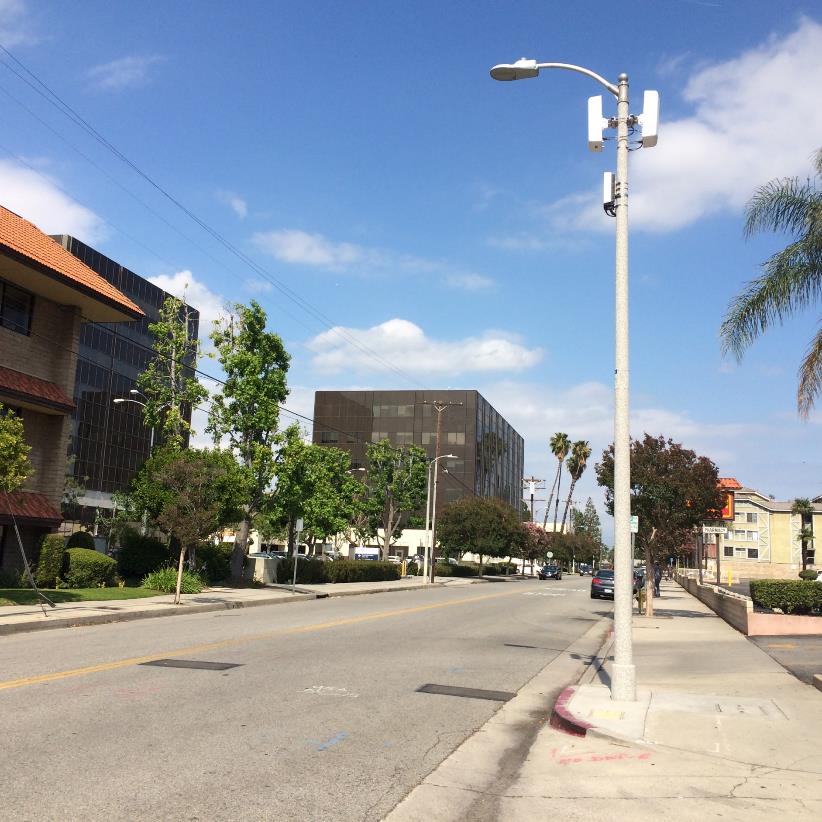 Verizon
Los Angeles
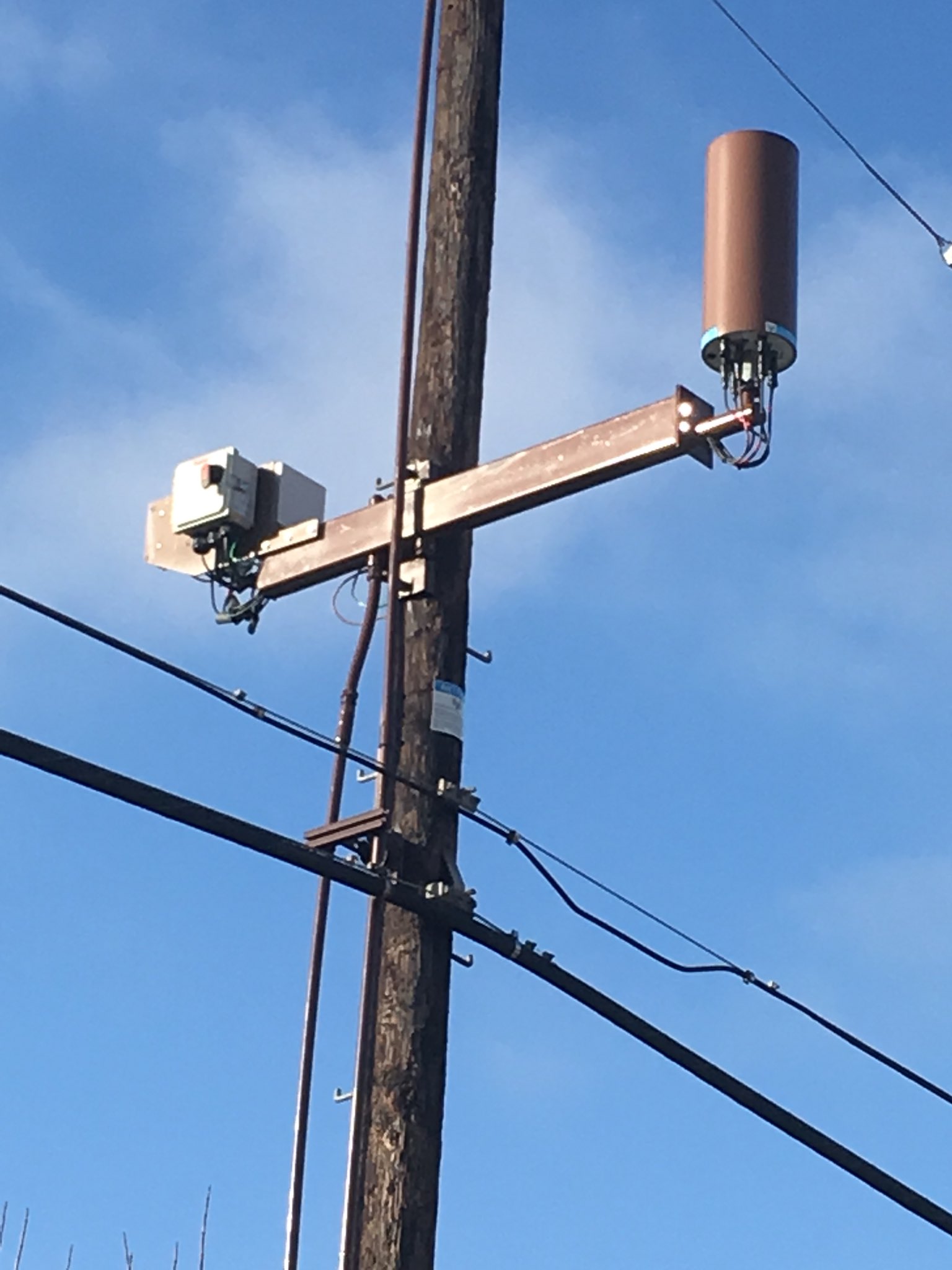 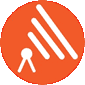 AT&T
Los Angeles
37
37
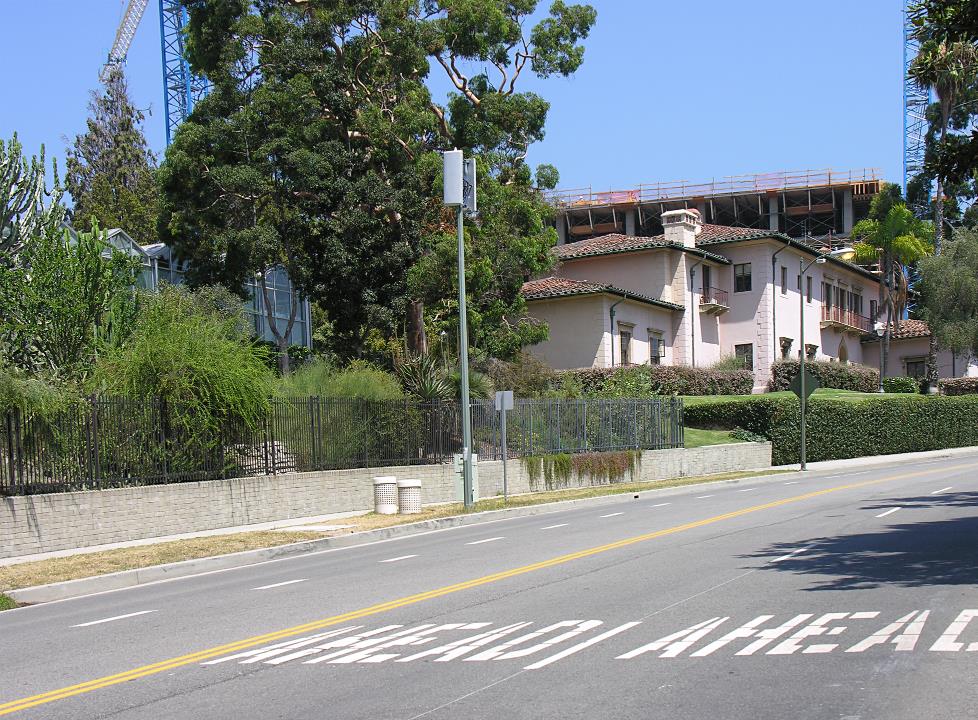 Sprint
Equipment in vault
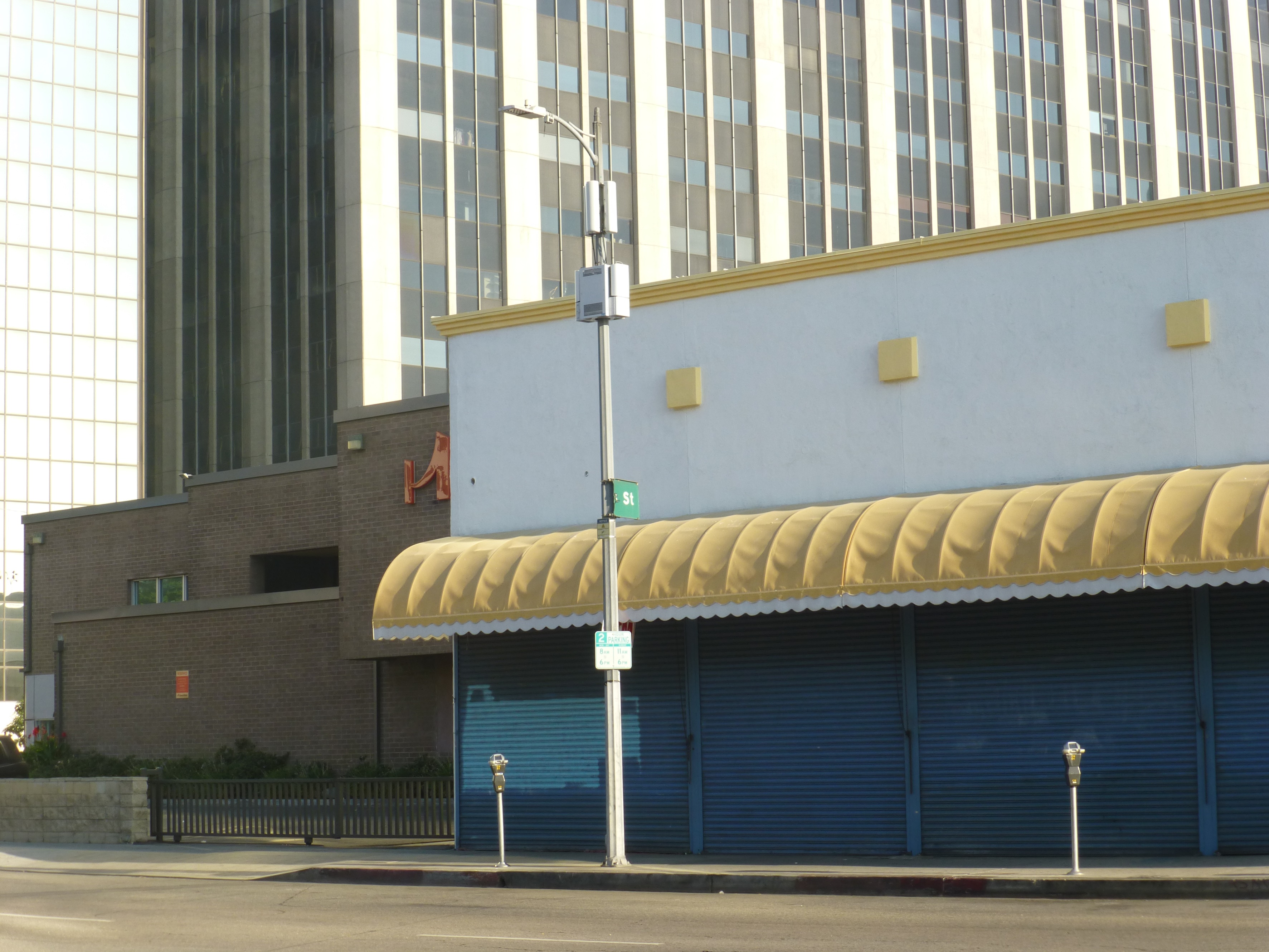 Verizon 4G+/Los Angeles
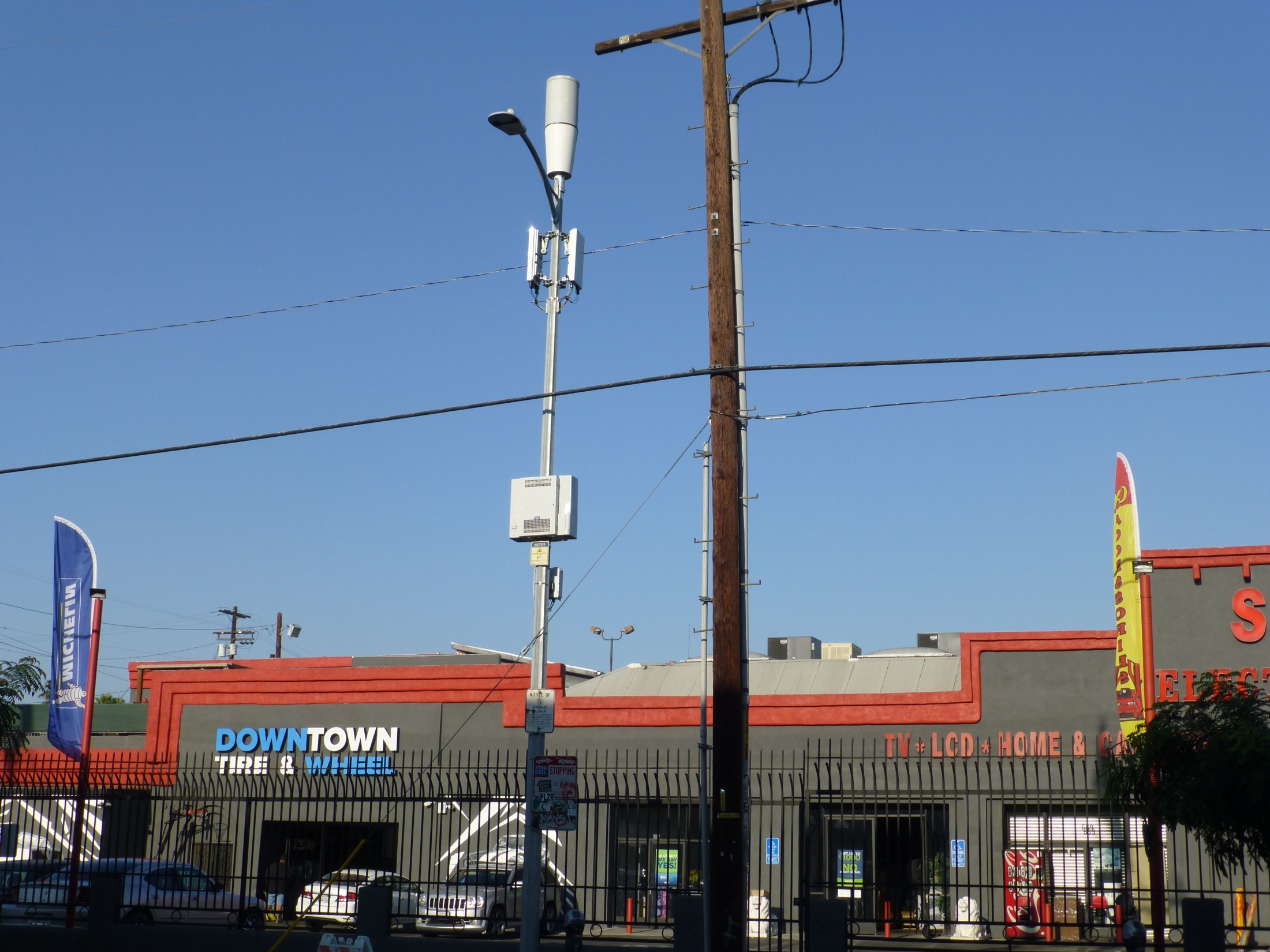 Verizon 4G+/Los Angeles
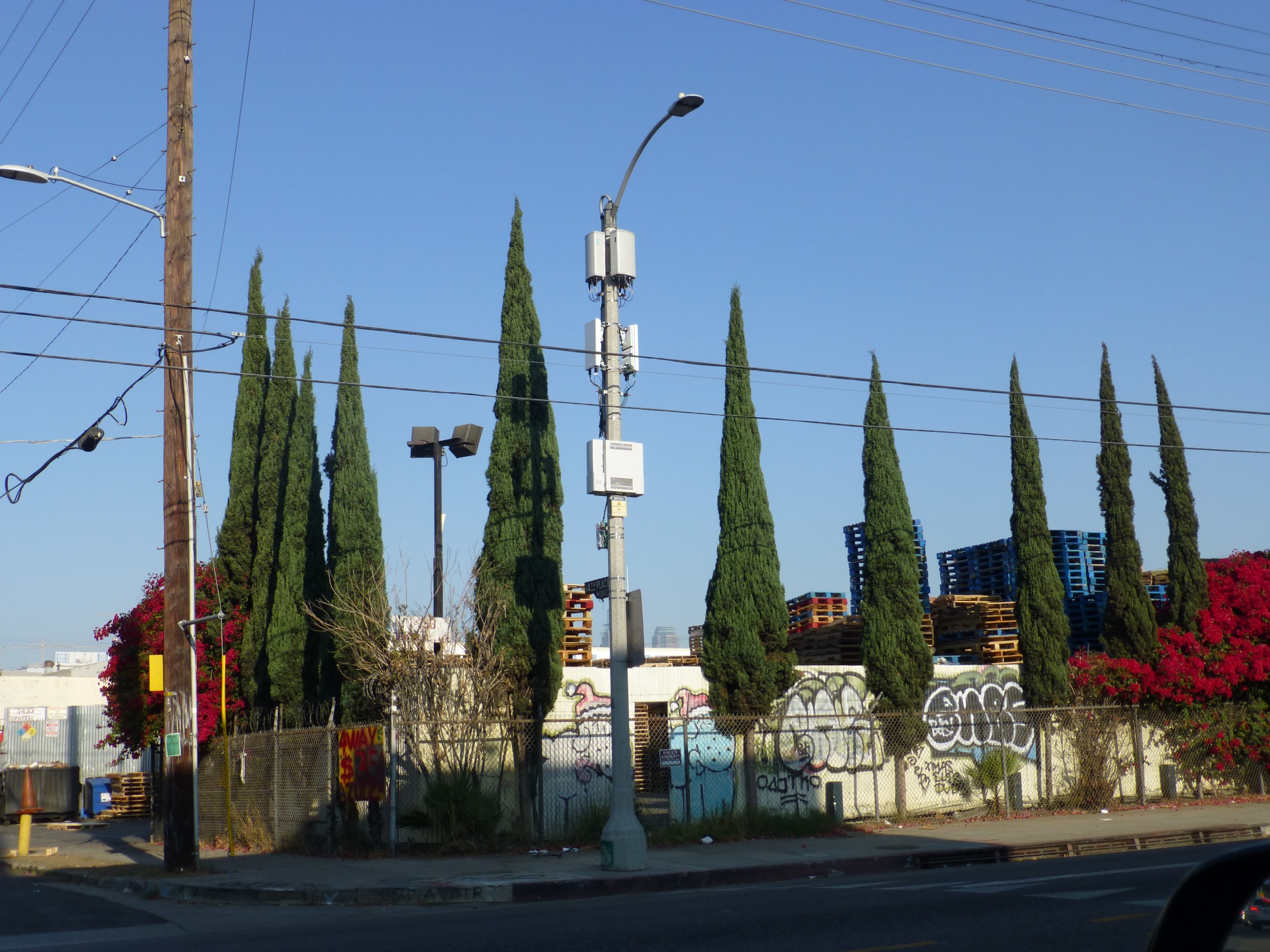 Verizon 4G+/Los Angeles
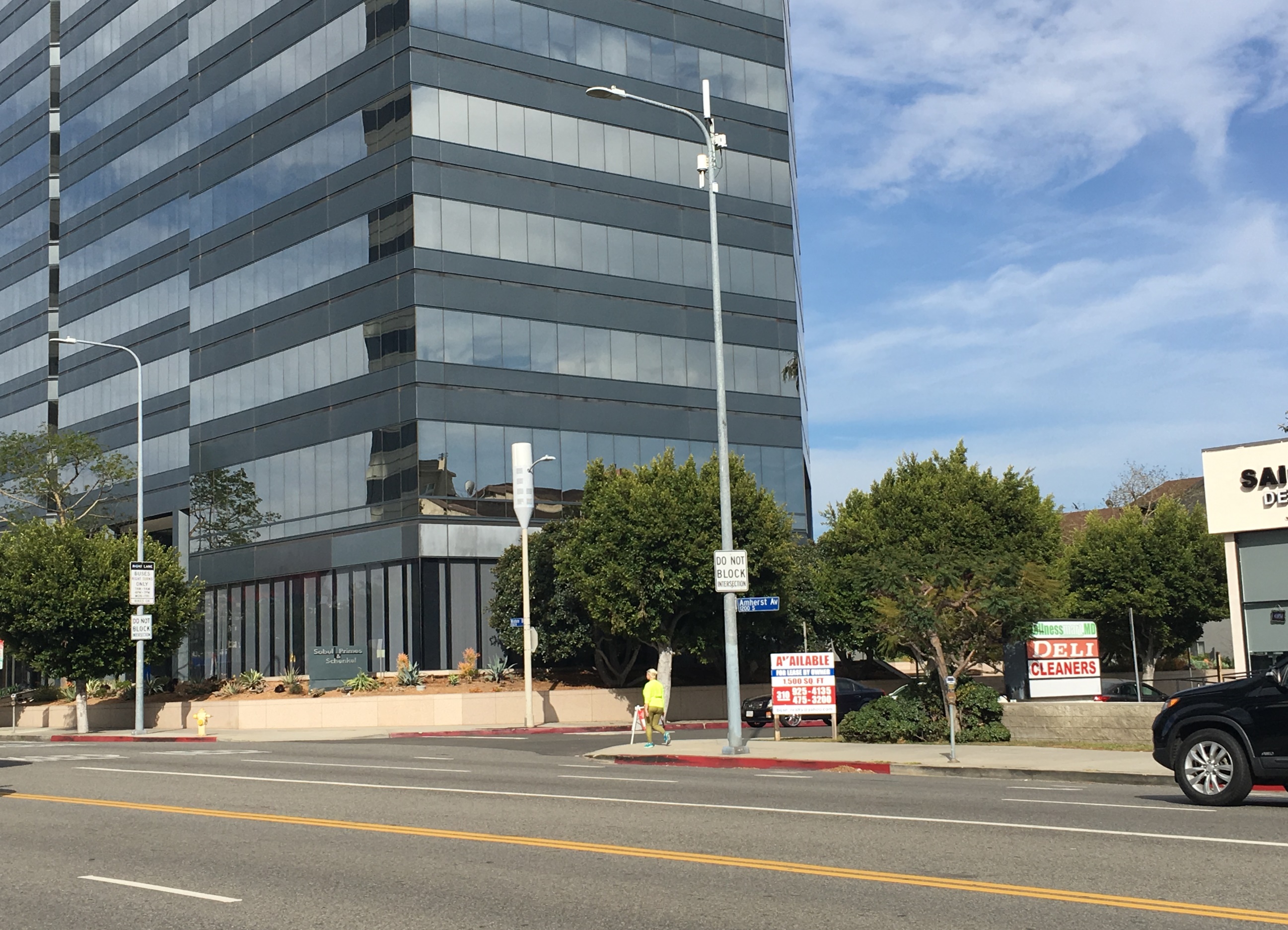 Sprint by
Mobilitie
AT&T.
Los Angeles, CA
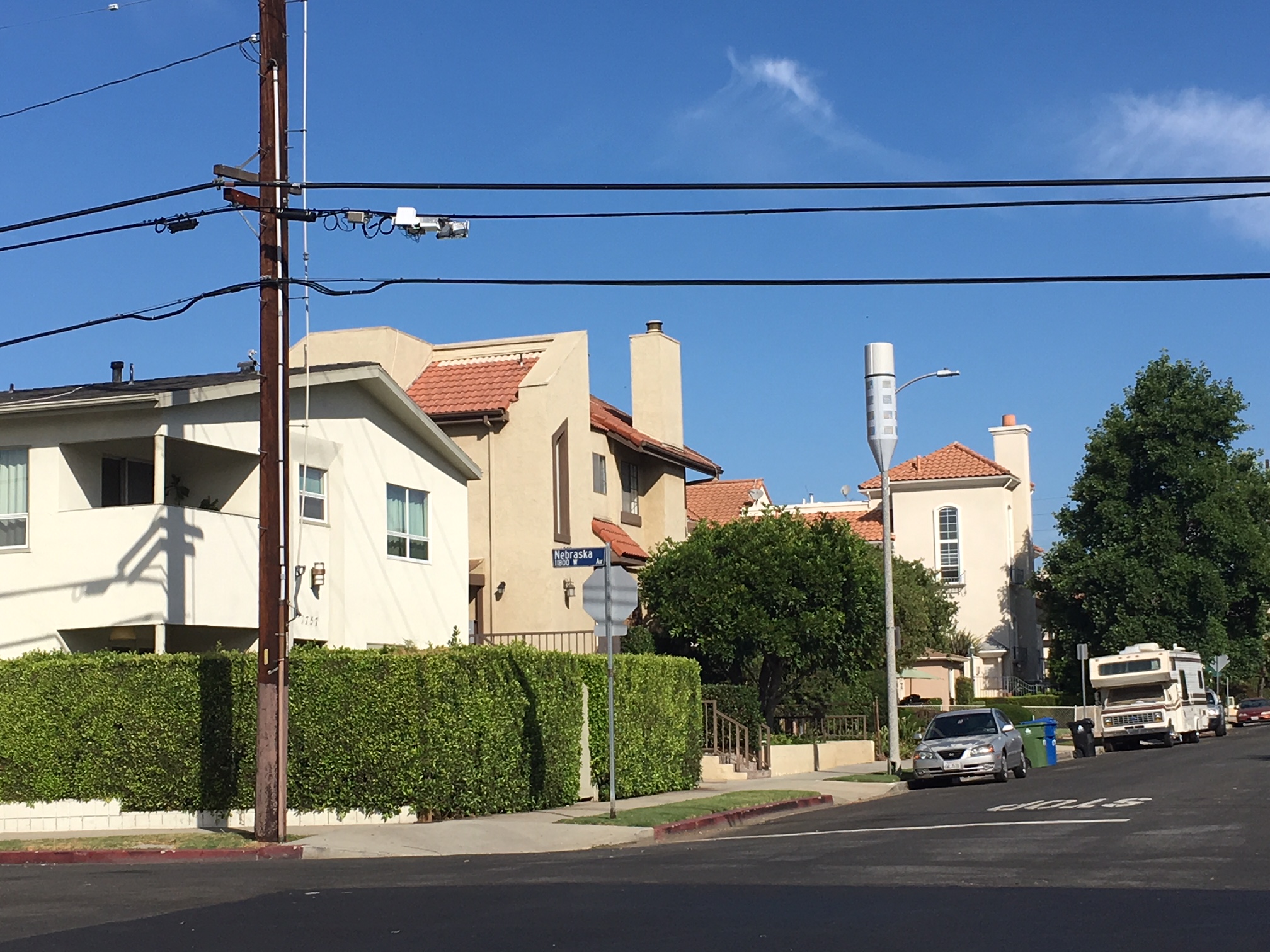 T-Mobile by Crown Castle
AT&T
Los Angeles, CA
Questions?